CS/EE/ME 75(a)
Oct. 21, 2018
Today:
SubT Review
Architecture: Physical, Software
Management: Team structure
Tentative Schedule:
First Look at Projects
CoSTAR-bots: Collaborative SubTerranean Autonomous Resilient Robots to Explore Subterranean Environments
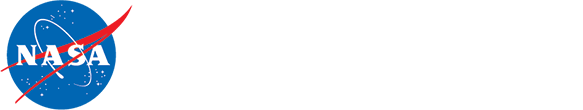 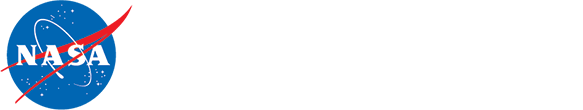 California Institute of Technology
Massachusetts Institute of Technology
NASA’s JPL
POC: Dr. Luca Carlone
POC: Dr. Joel Burdick
POC: Dr. Ali Agha (PI)
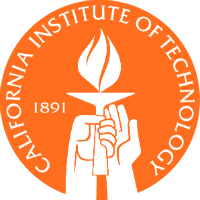 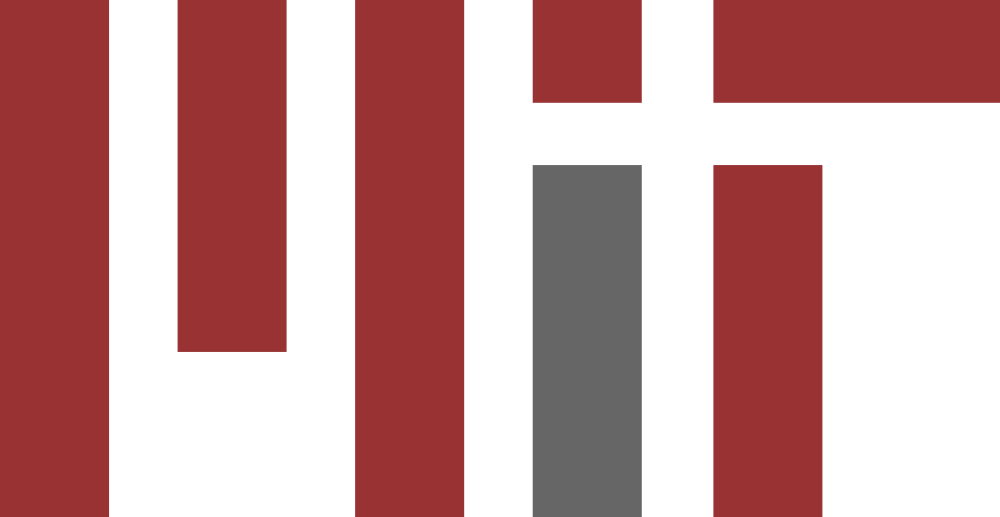 DARPA Subterranean Challenge, September briefing, Sep. 20th, 2018
© 2018 Caltech. All rights reserved.
Final event
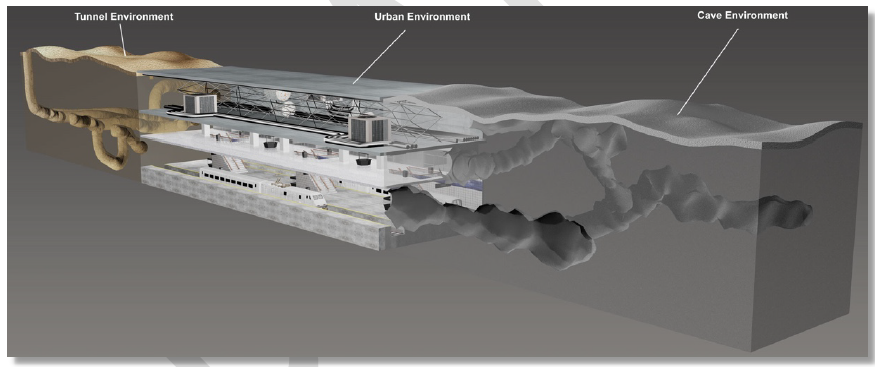 General Challenges in SubT Environments
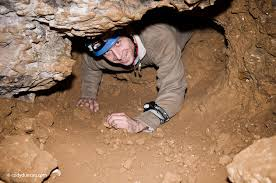 Mobility
Narrow passages
Climbs and drops
Unpredictable terrain
Dust, debris
Perception
Bandwidth constraints 
Darkness/energy constraints
Dust/debris
Perceptual aliasing and high outlier rate 
Automated or human-guided recognition?
Localization
No GPS underground
Limited communication between vehicles 
Multi-vehicle aspect.
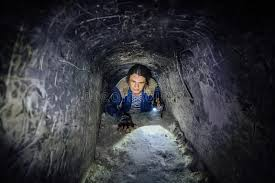 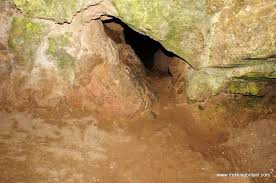 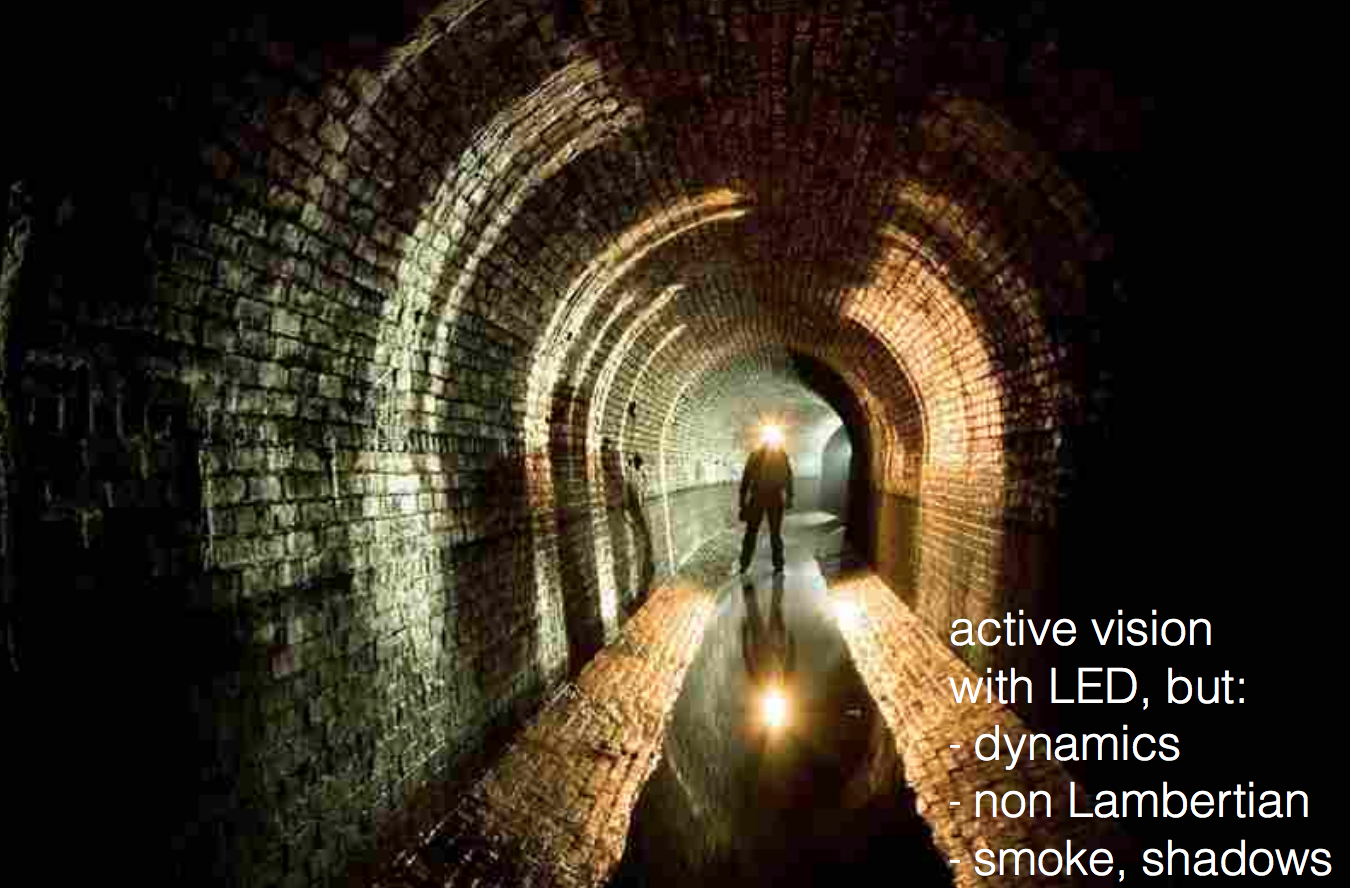 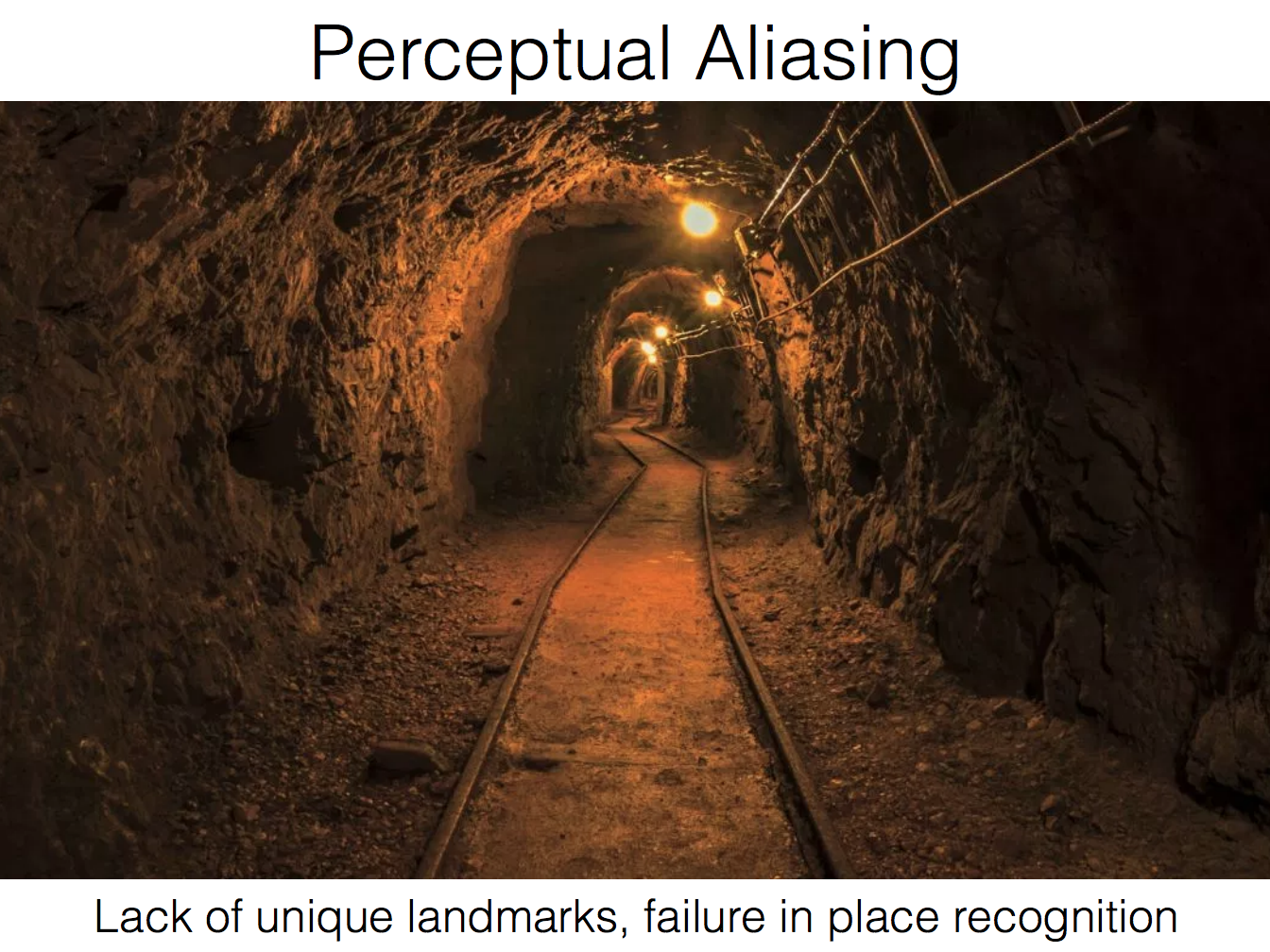 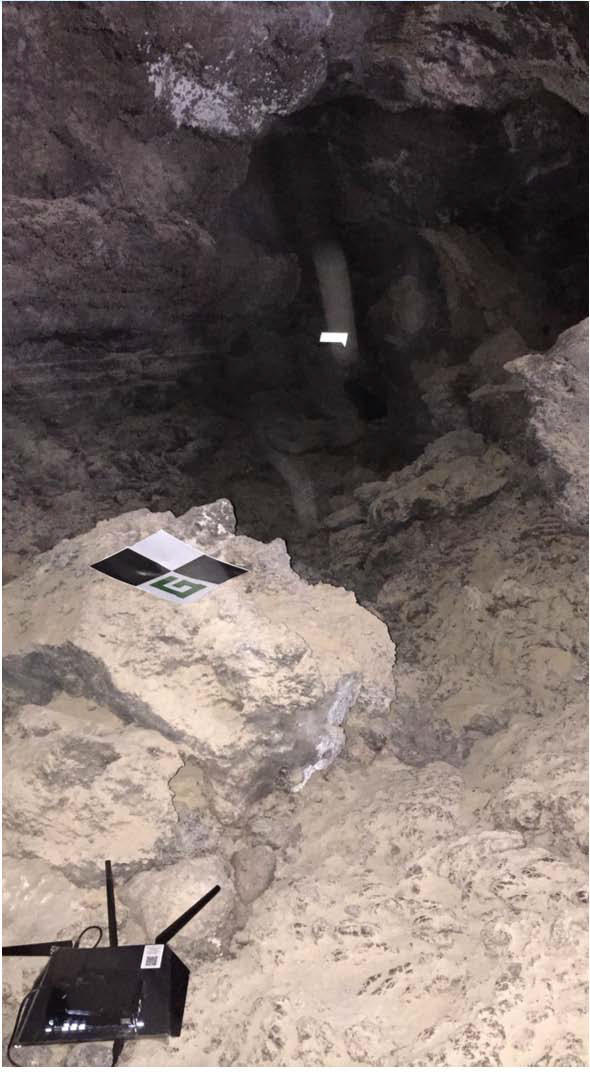 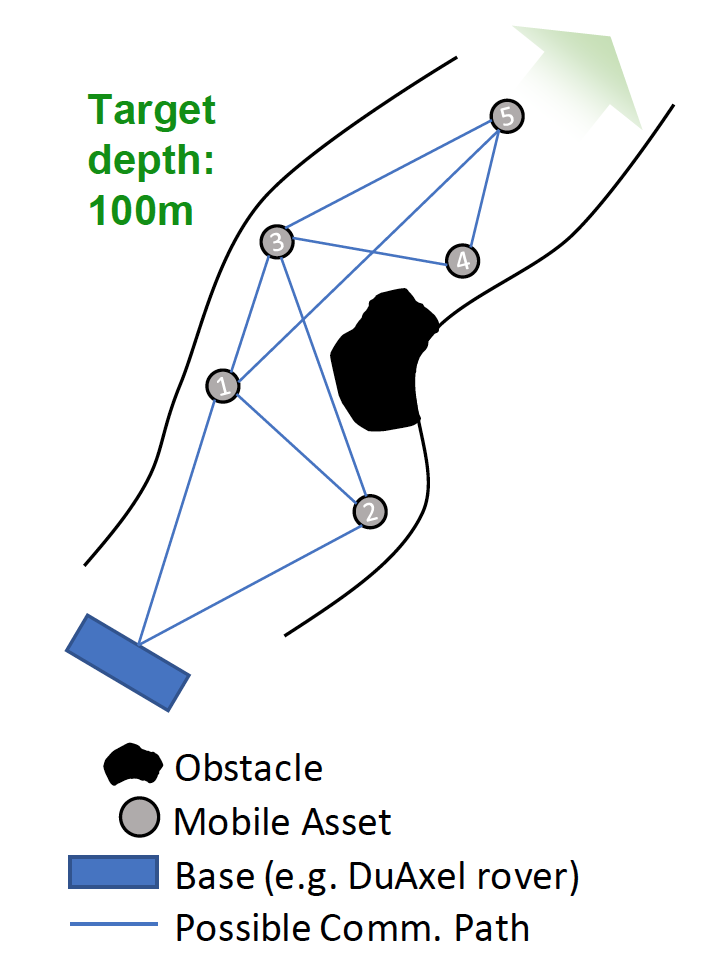 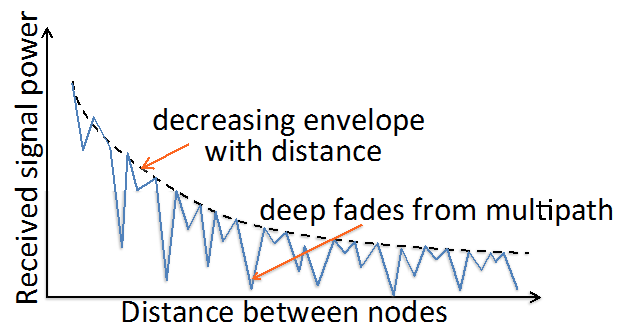 General Challenges in SubT Environments
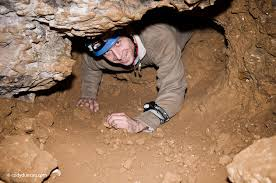 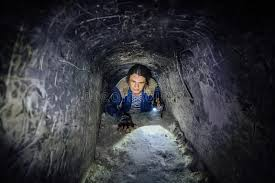 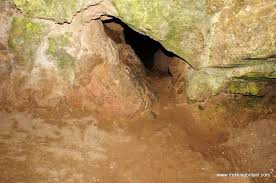 Communication
Latency constraints
Requires daisy-chain operation 
Multipath environment can generate unpredictable link qualities
Rock/soil is poor transmission medium 
Need to model, validate, and mitigate uncertainties in data links between nodes in SubT environment 
Data drop out
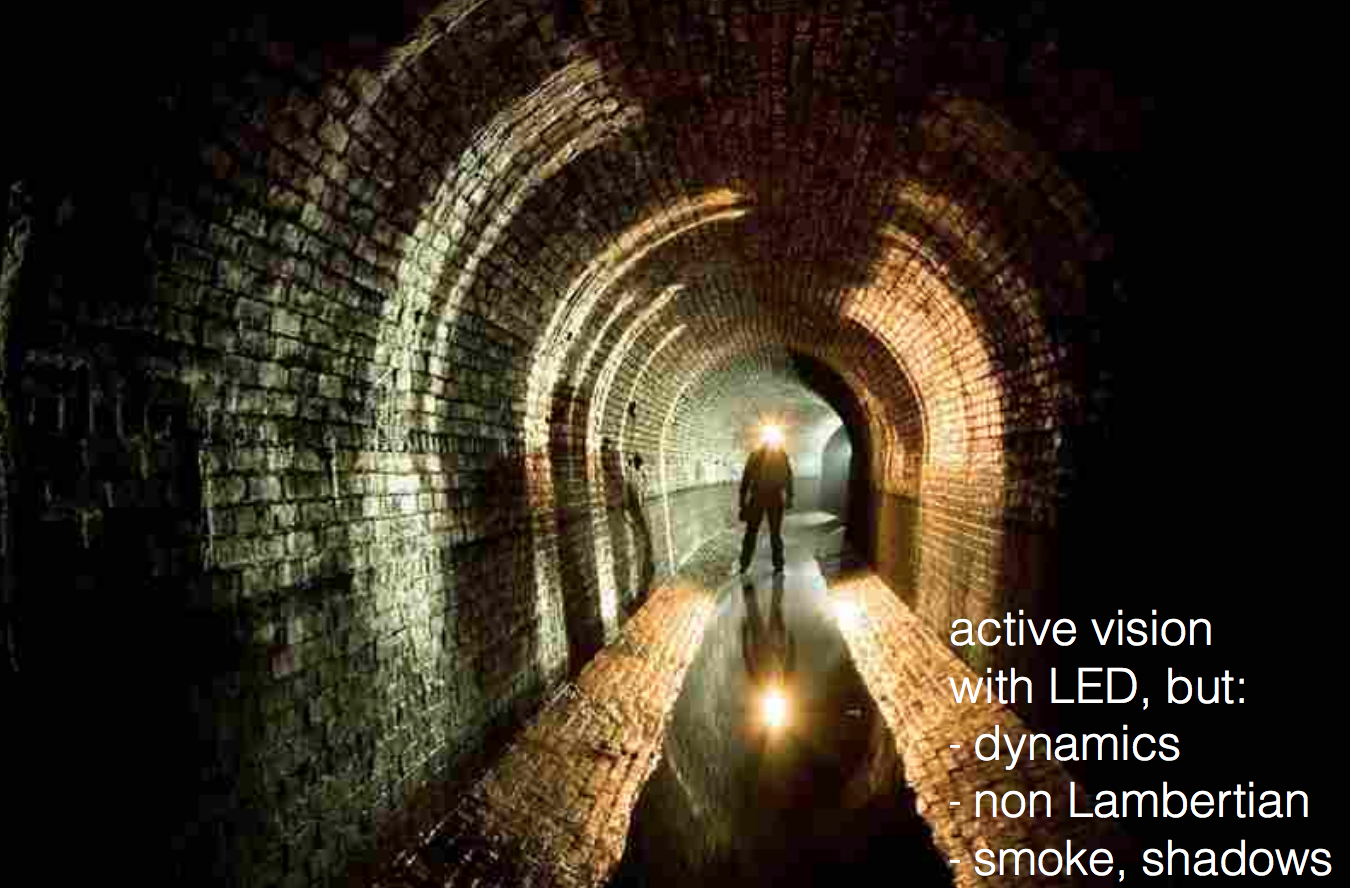 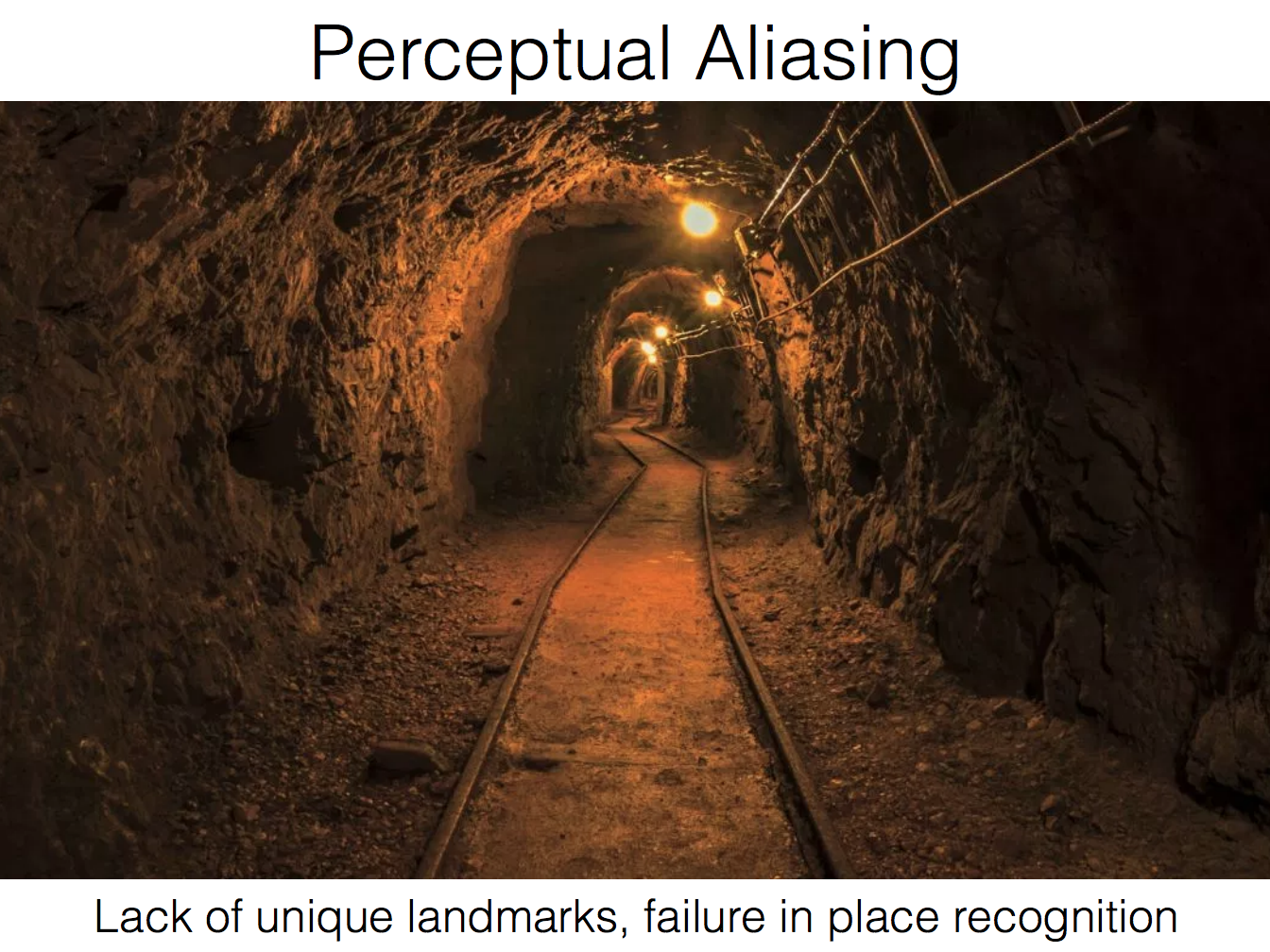 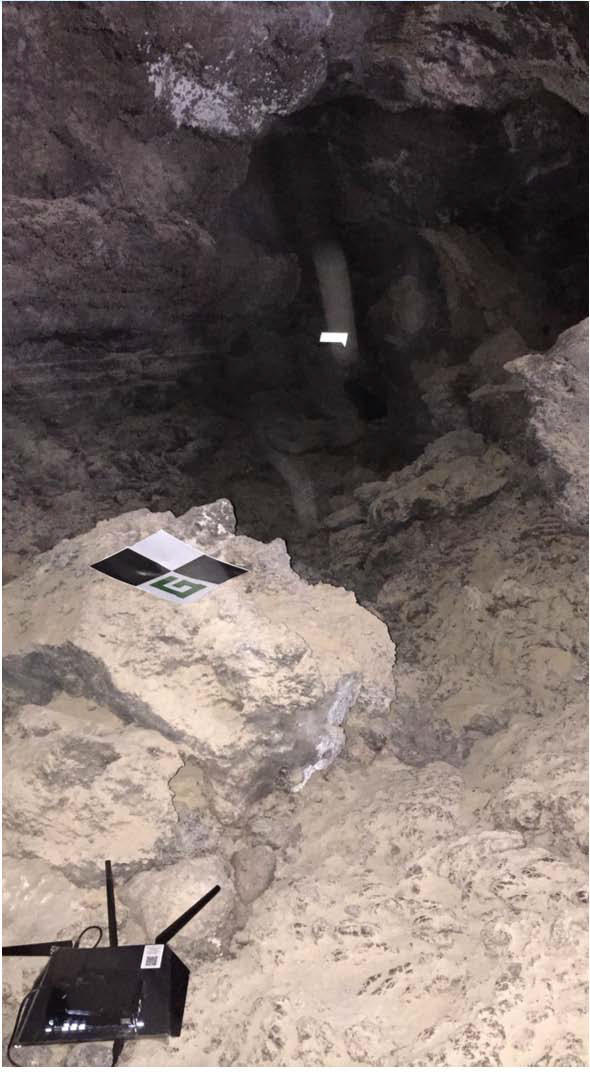 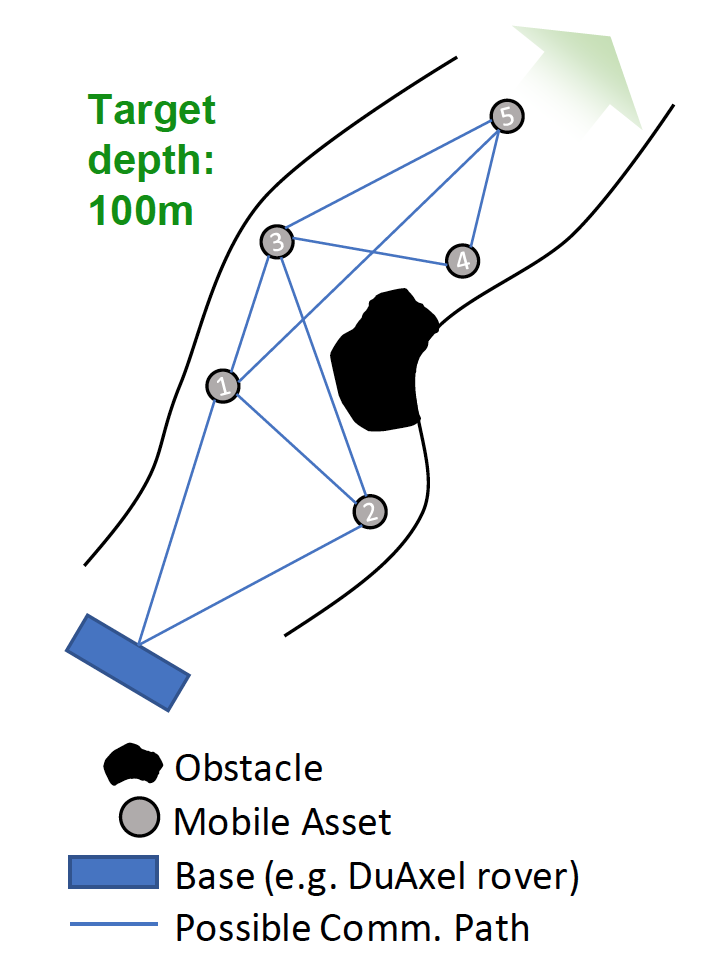 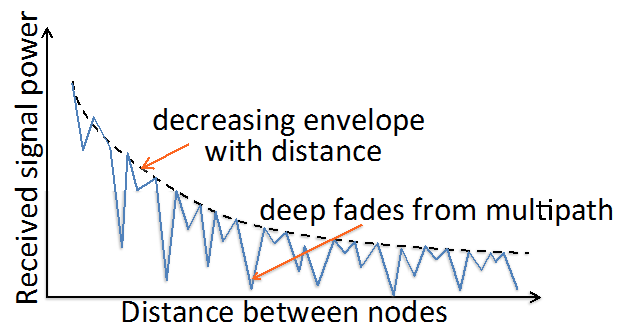 CoSTAR-bots
Collaborative SubTerranean 
Autonomous 
Resilient robots
Mobility
Long-endurance all-terrain mobility platform.
Localization
Onboard localization + Magneto-quasi-static-based resilient localization system.
Distributed Perception
Robust distributed perception under uncertainty using DGPO.
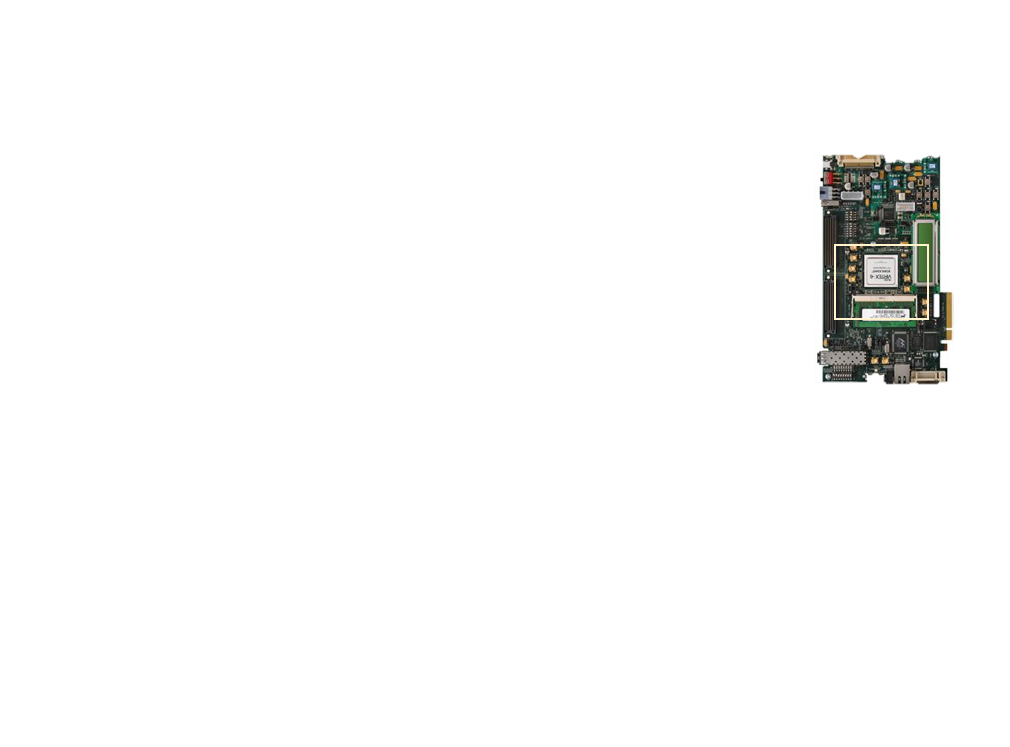 Communication
Disruption-Tolerant Networking.
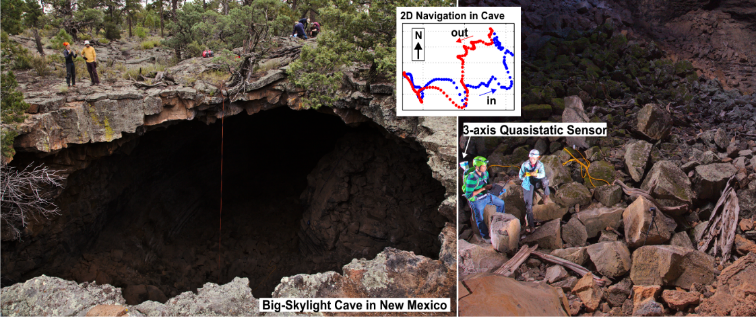 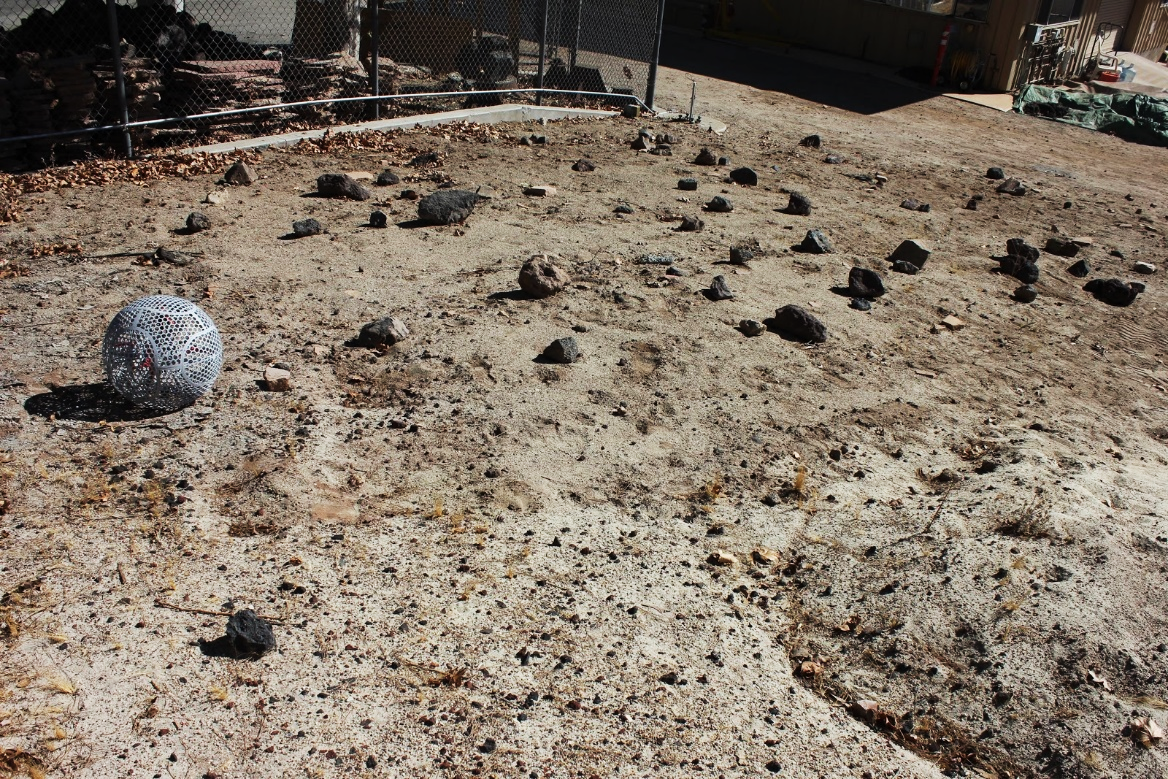 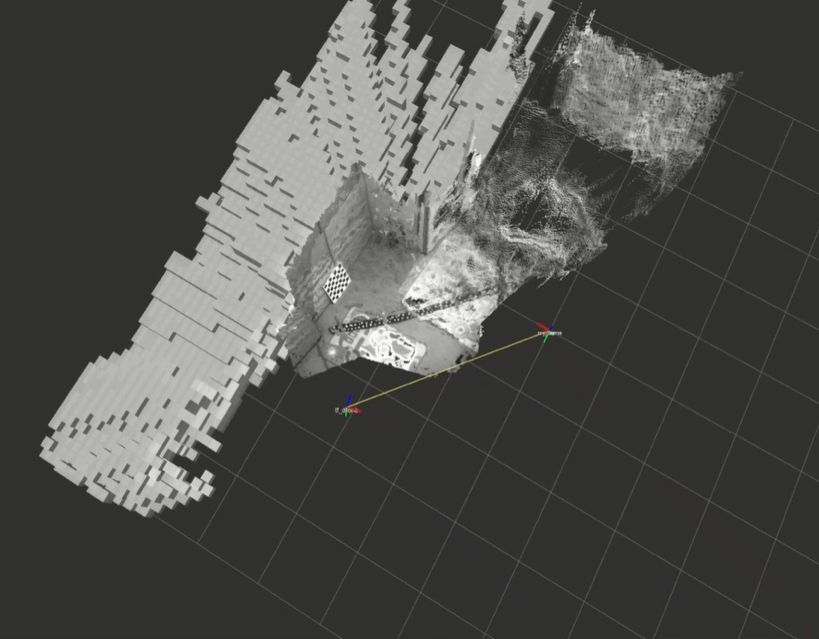 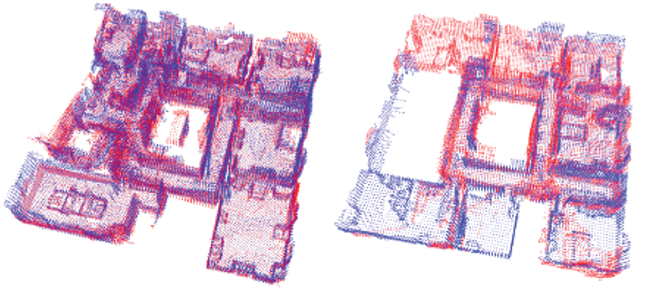 Autonomy
Risk-aware belief space autonomy using feedback-based information roadmaps.
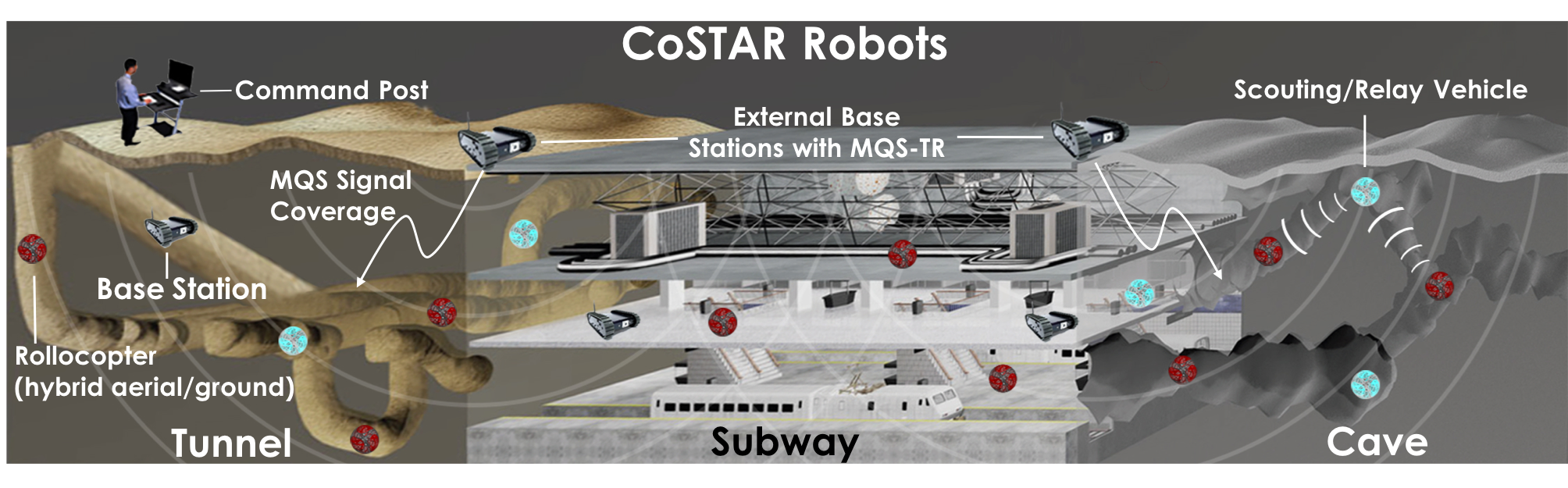 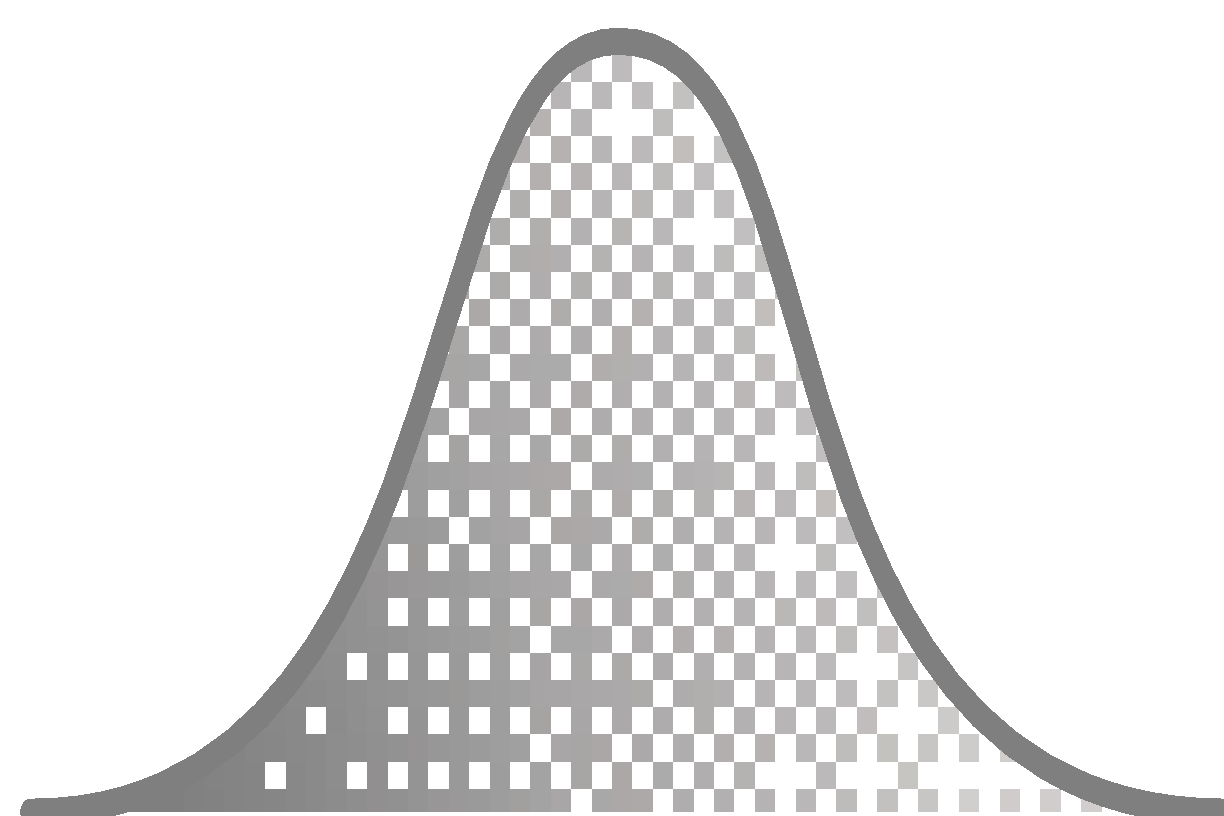 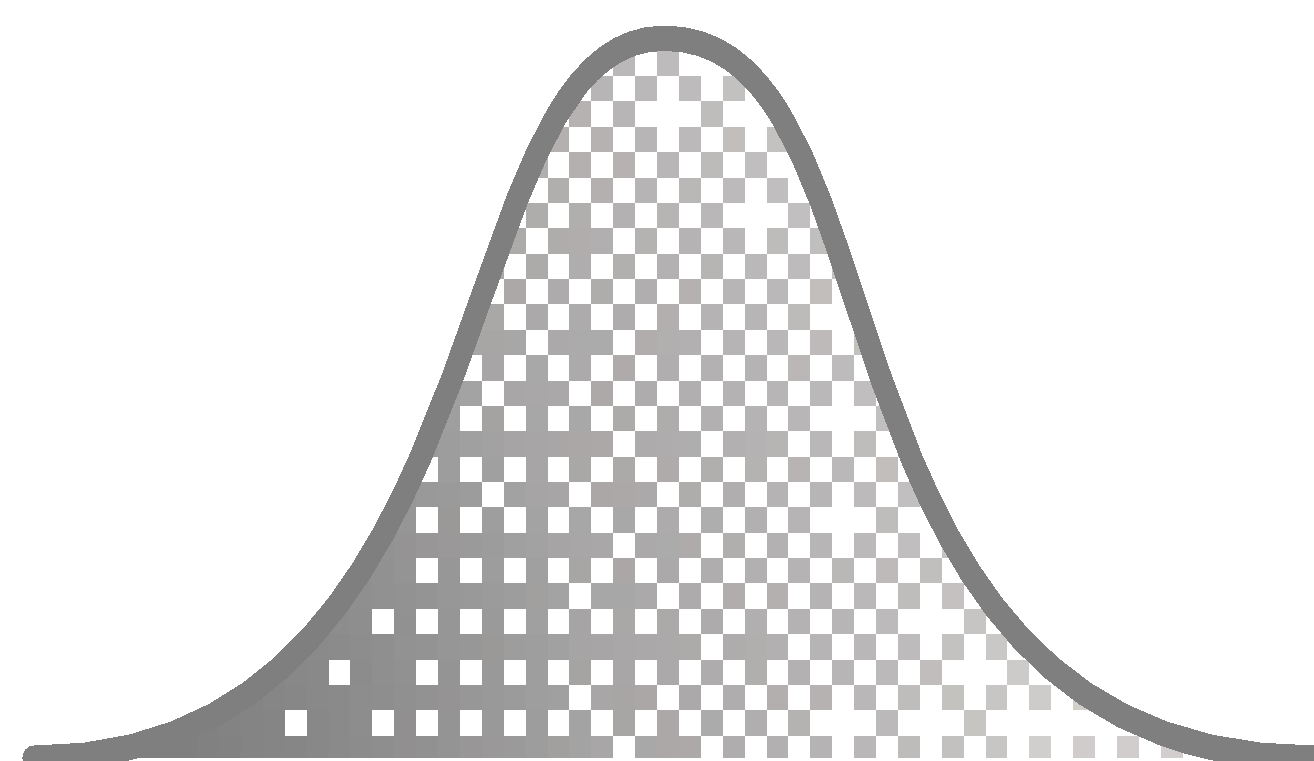 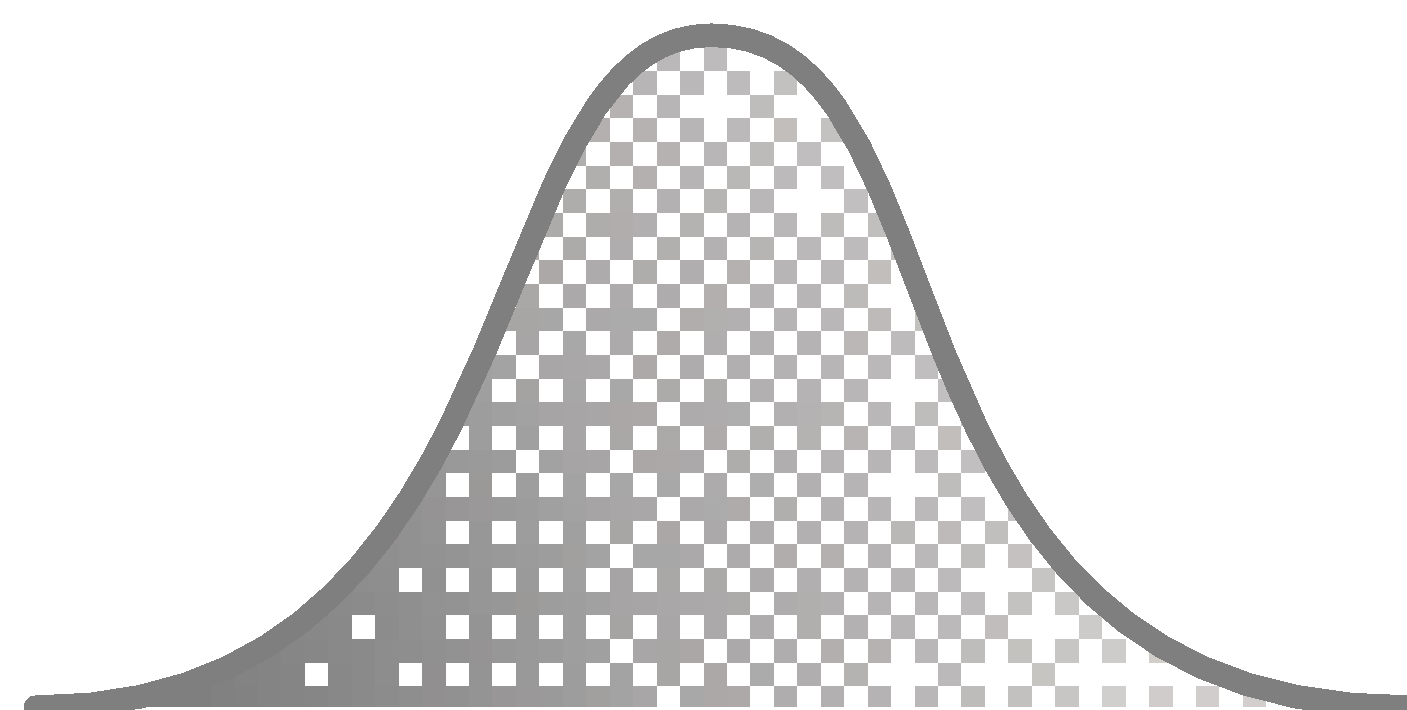 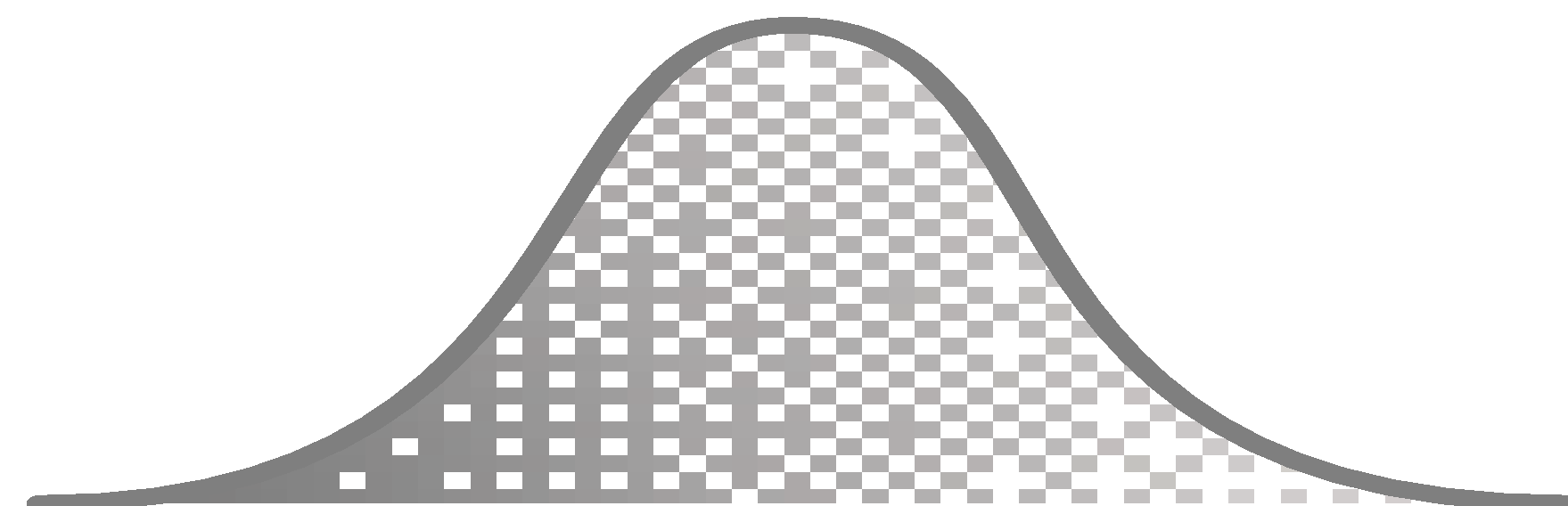 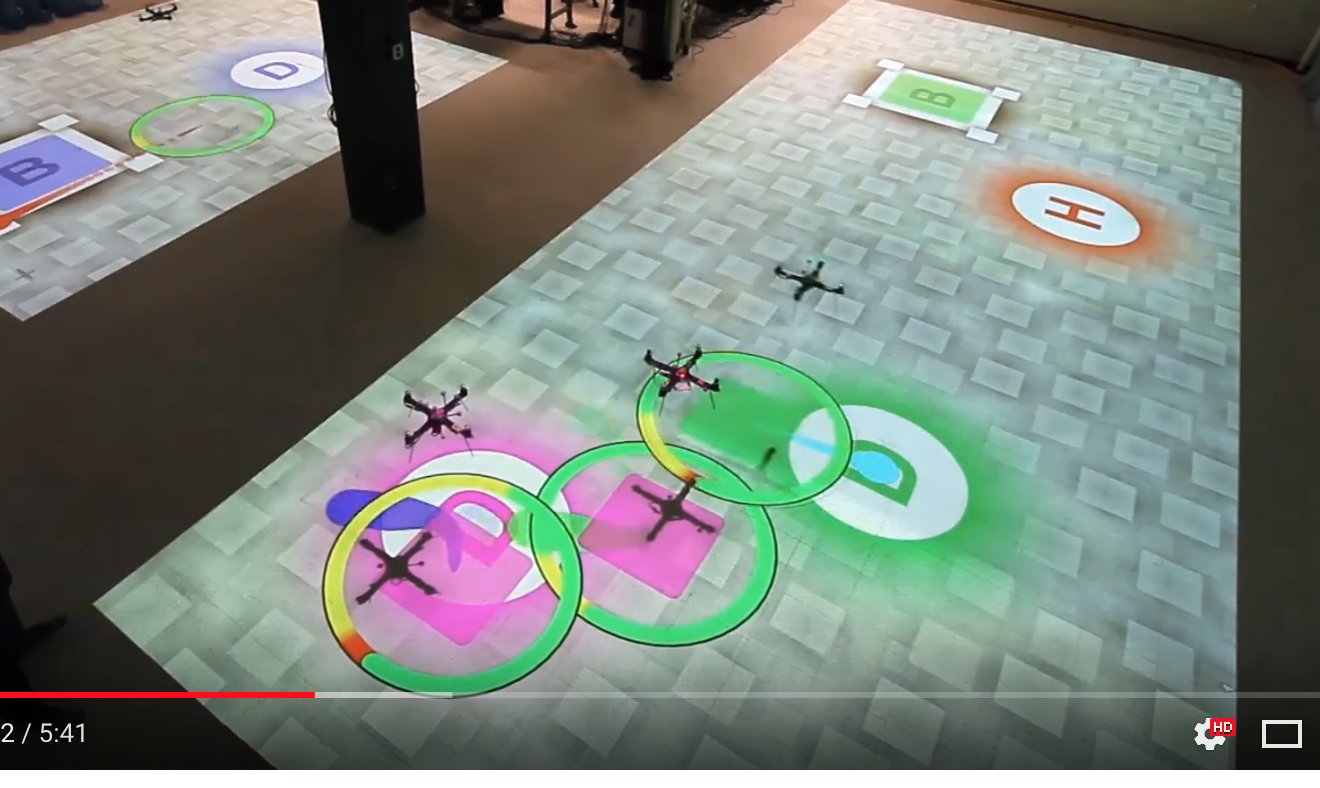 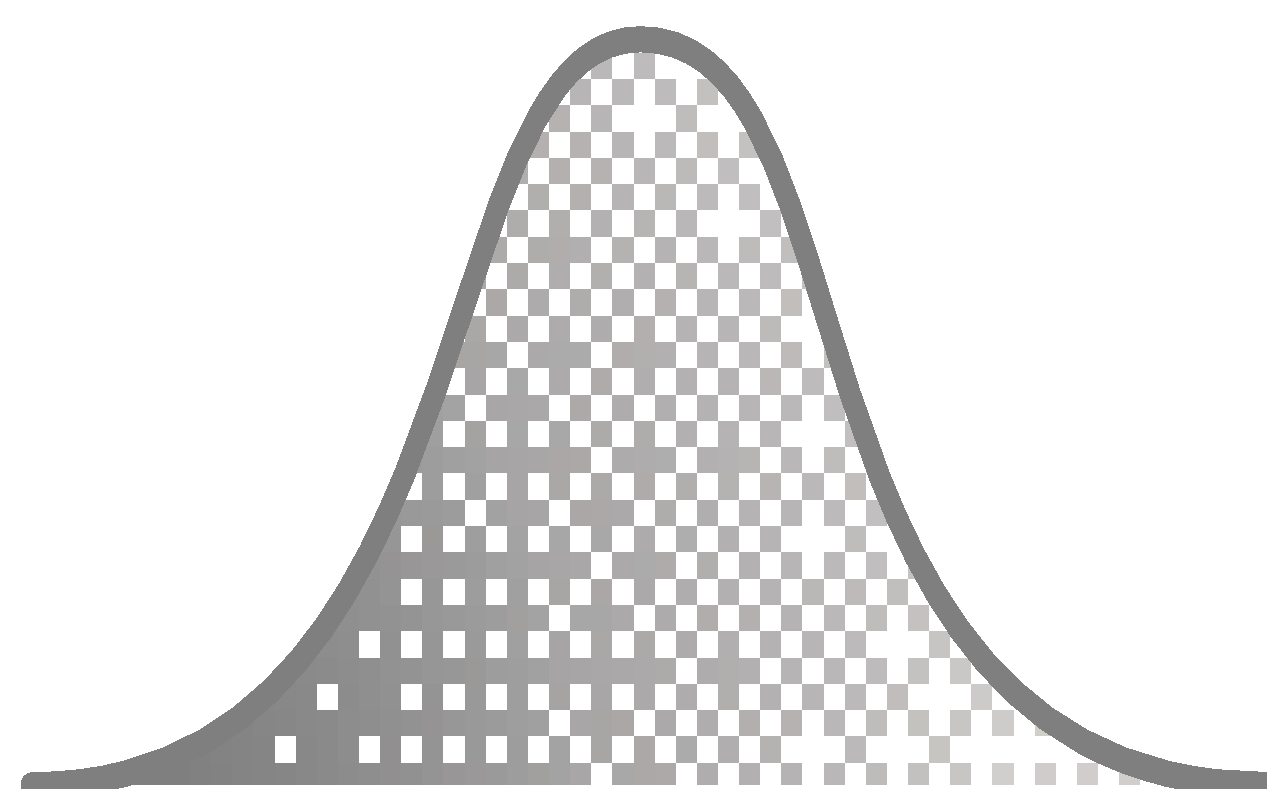 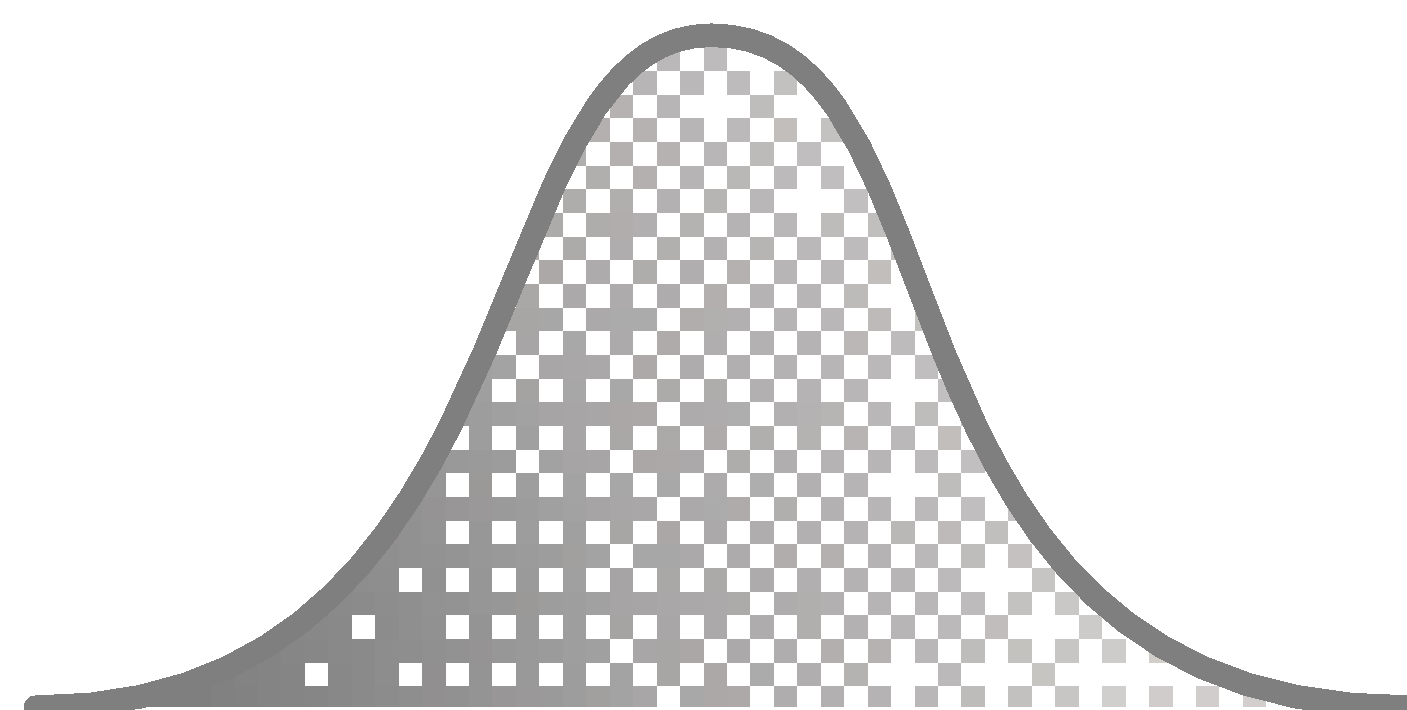 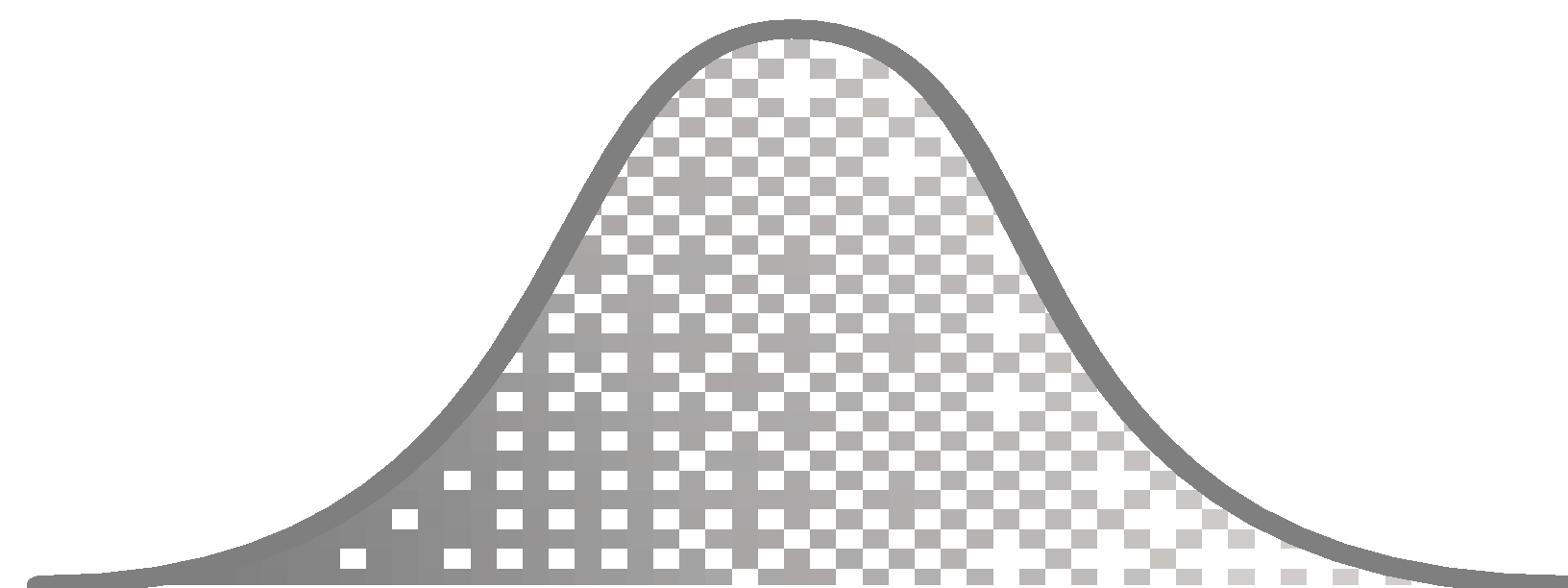 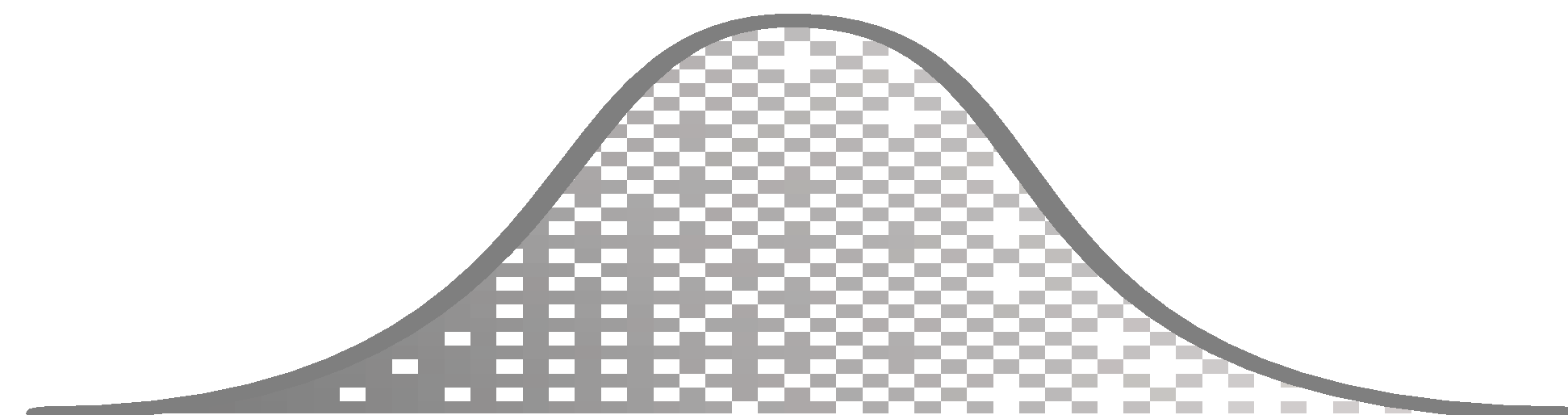 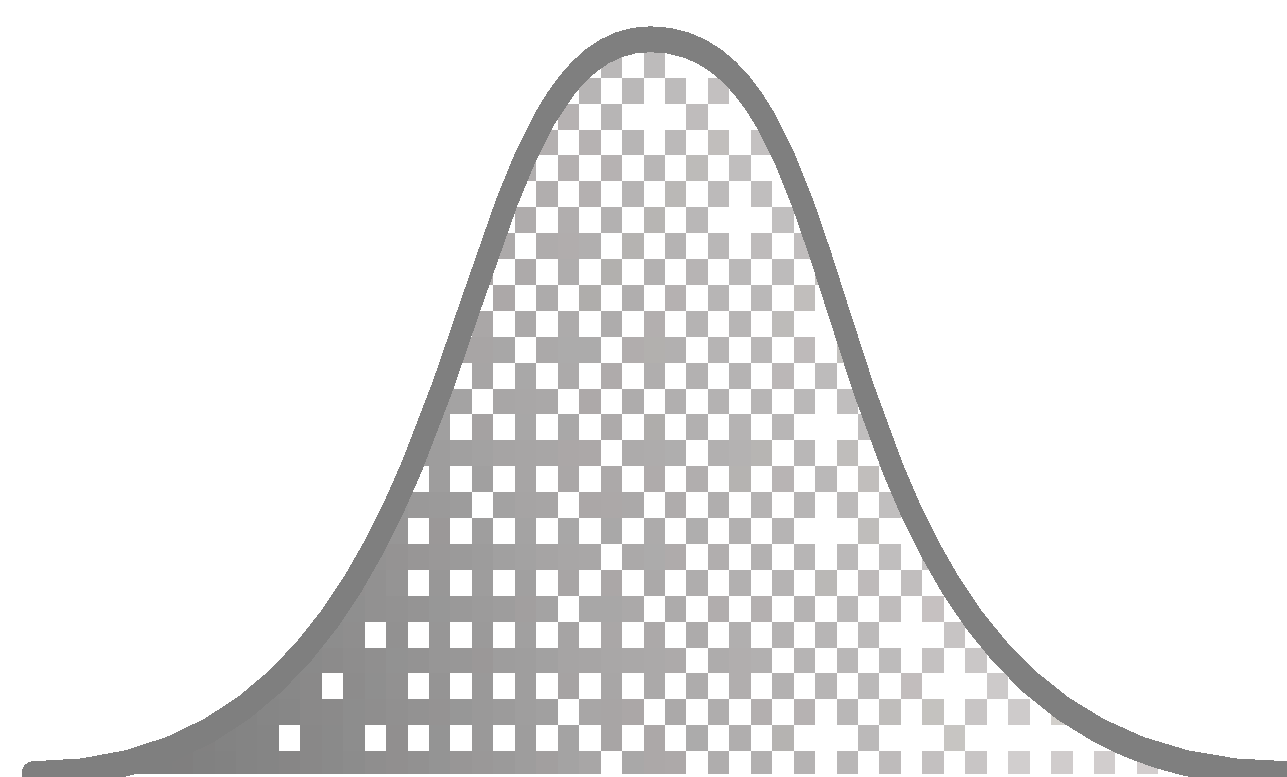 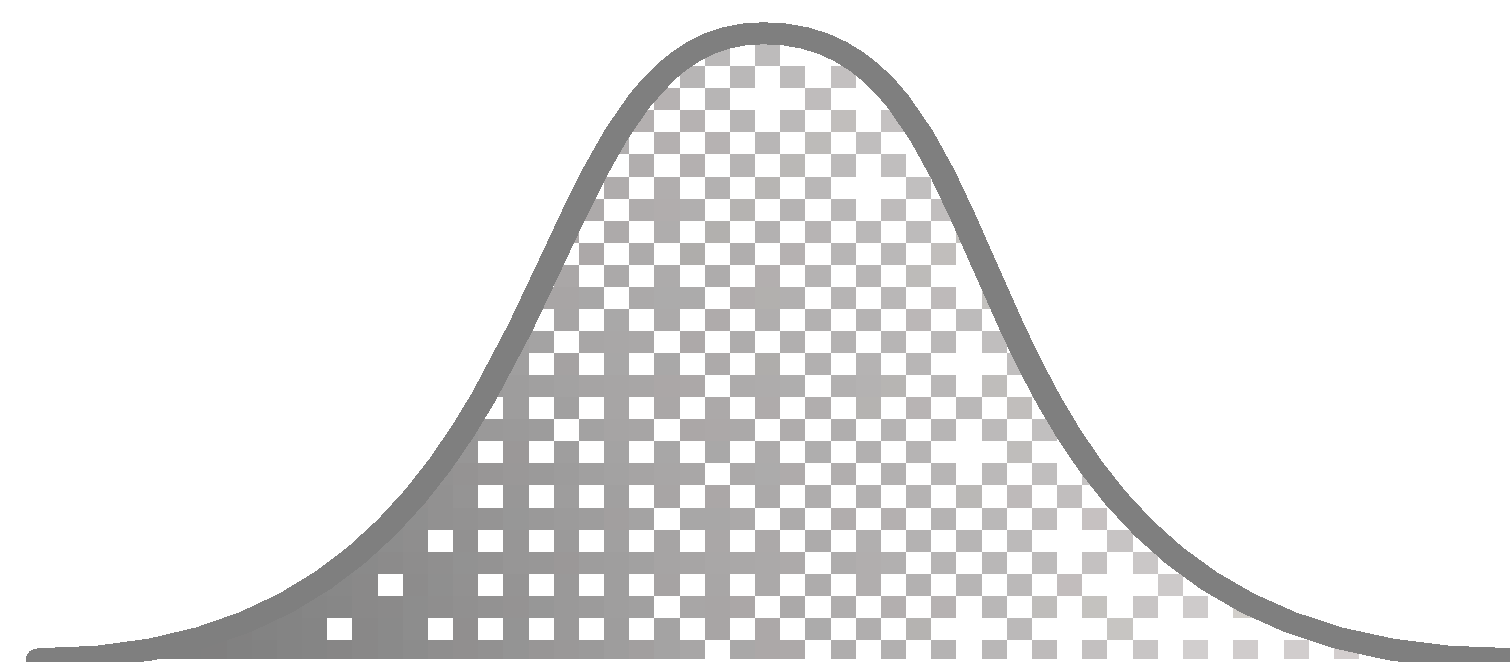 Mapping
High-resolution and consistent representation using Confidence-rich grid mapping.
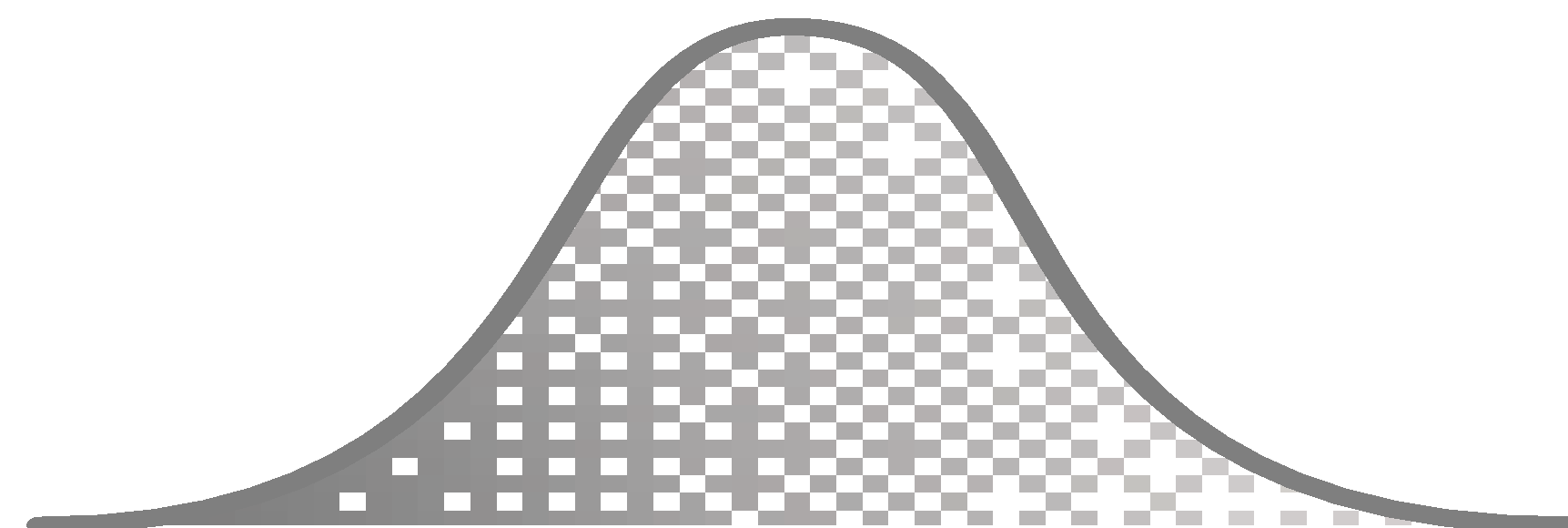 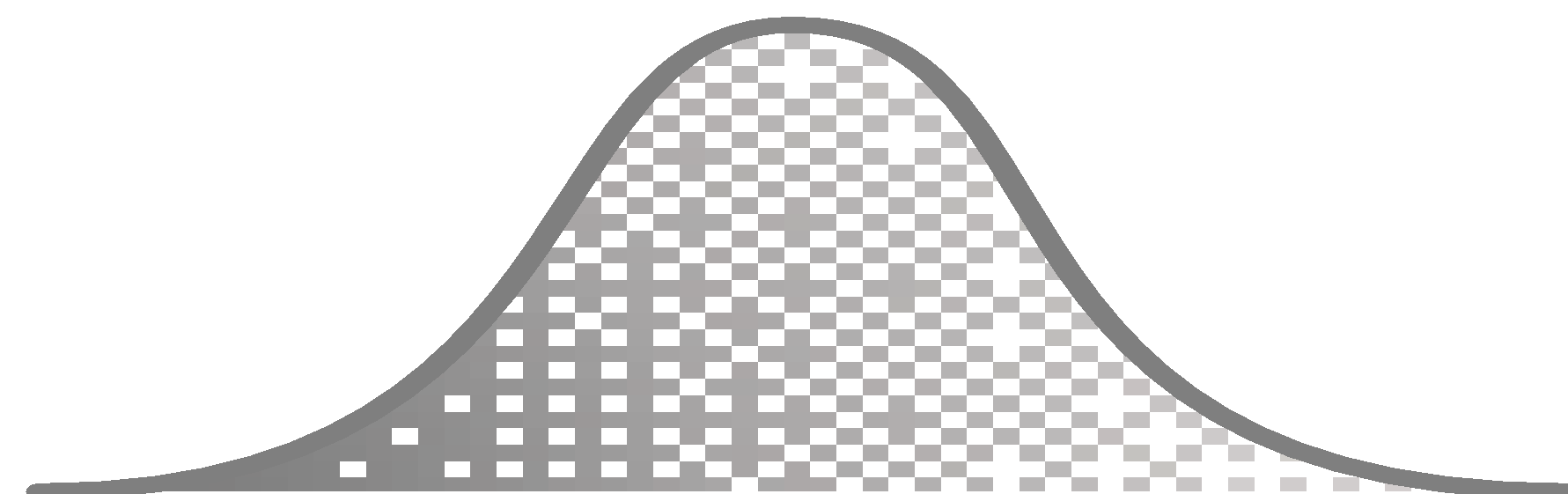 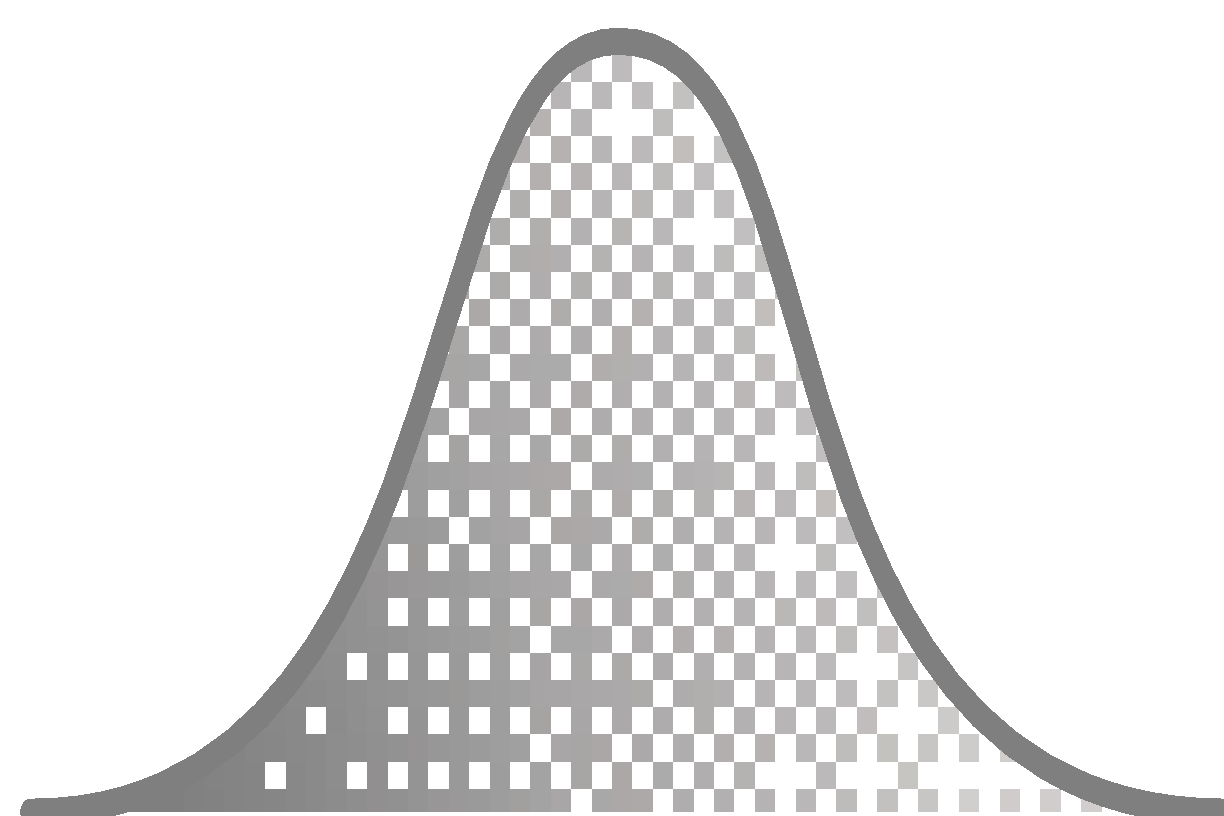 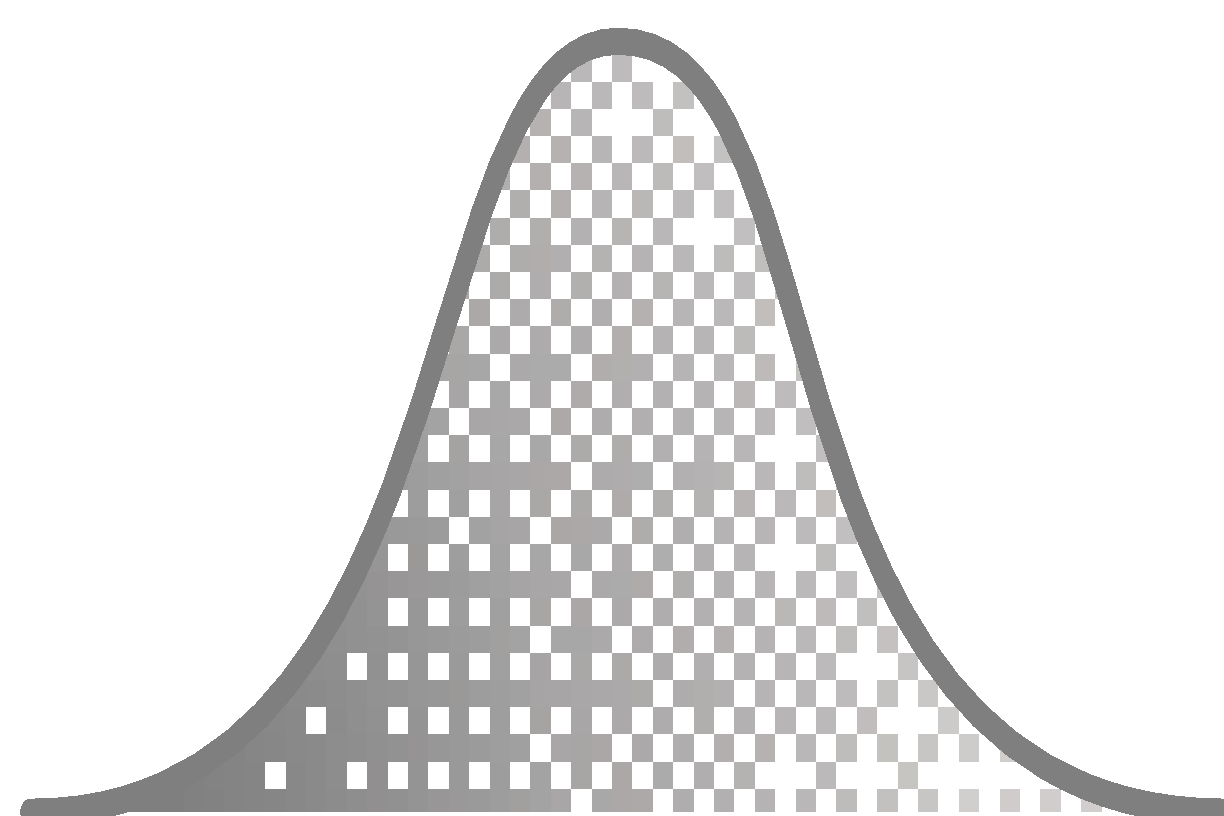 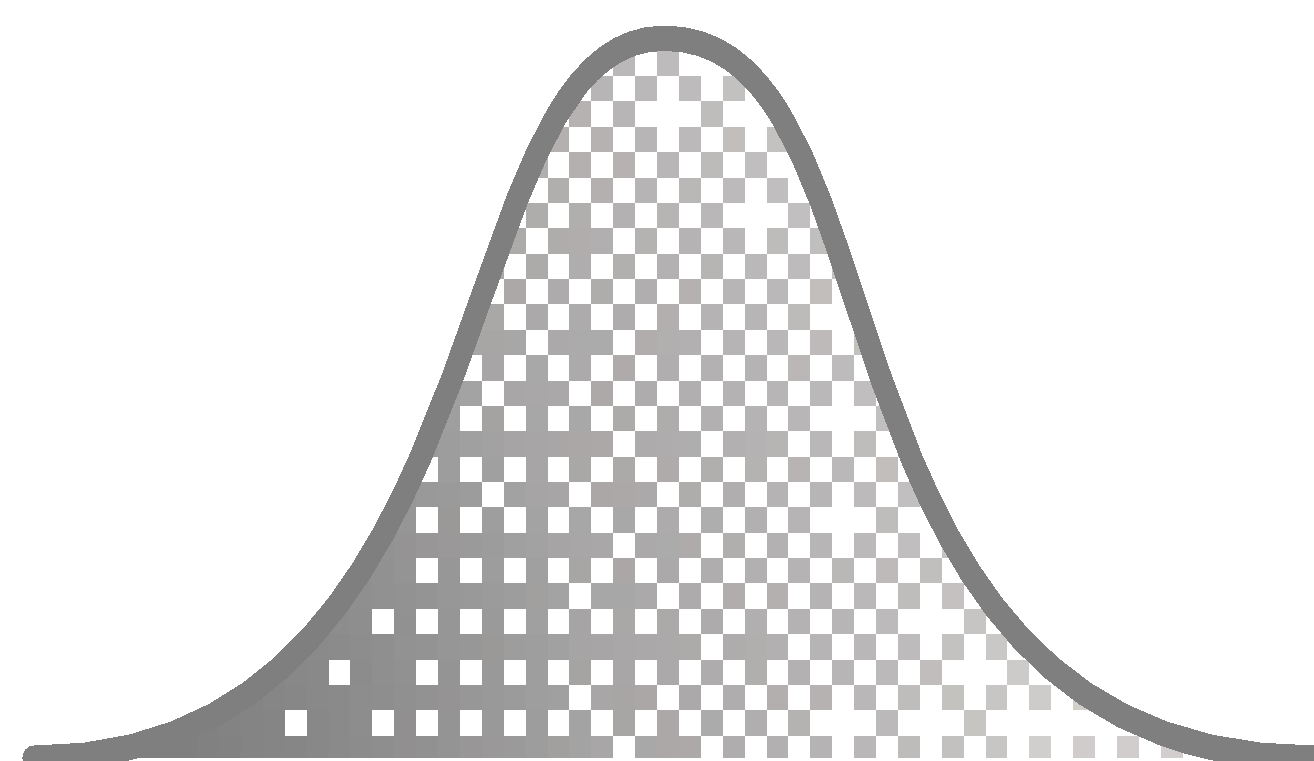 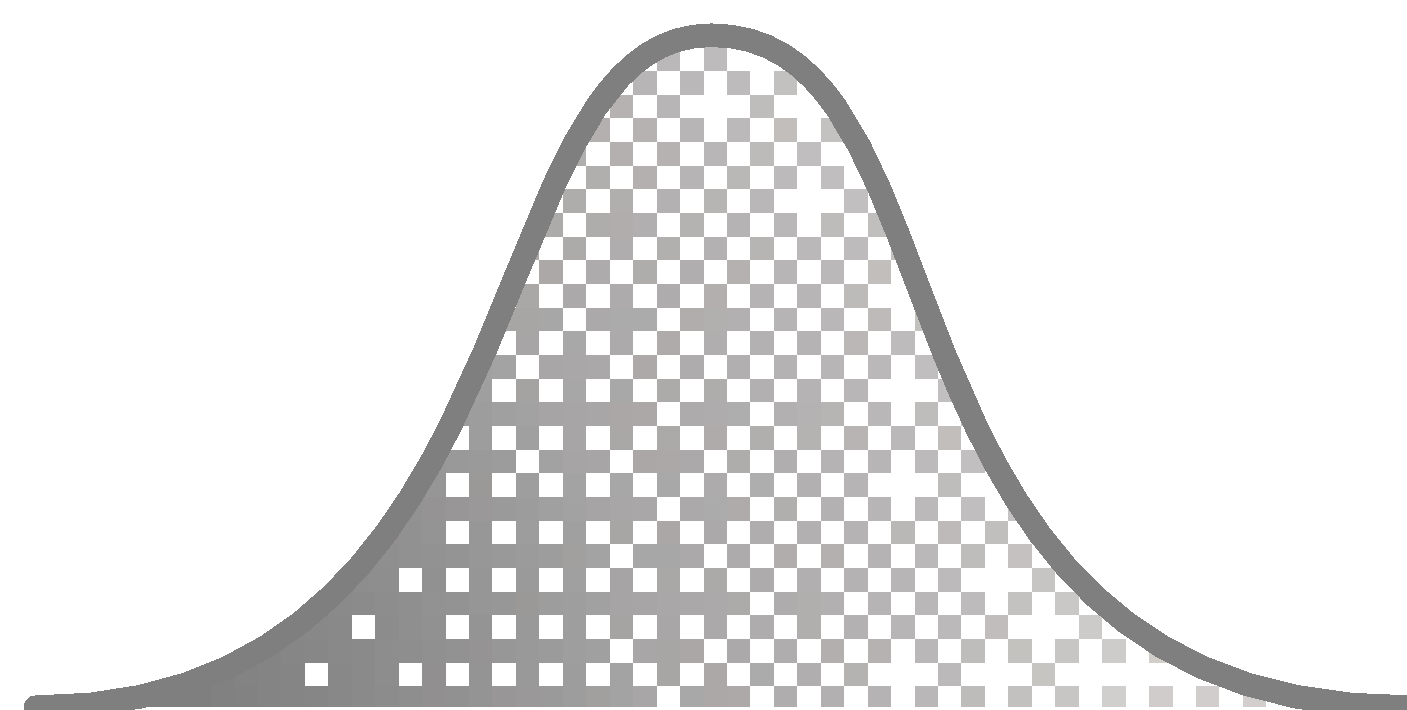 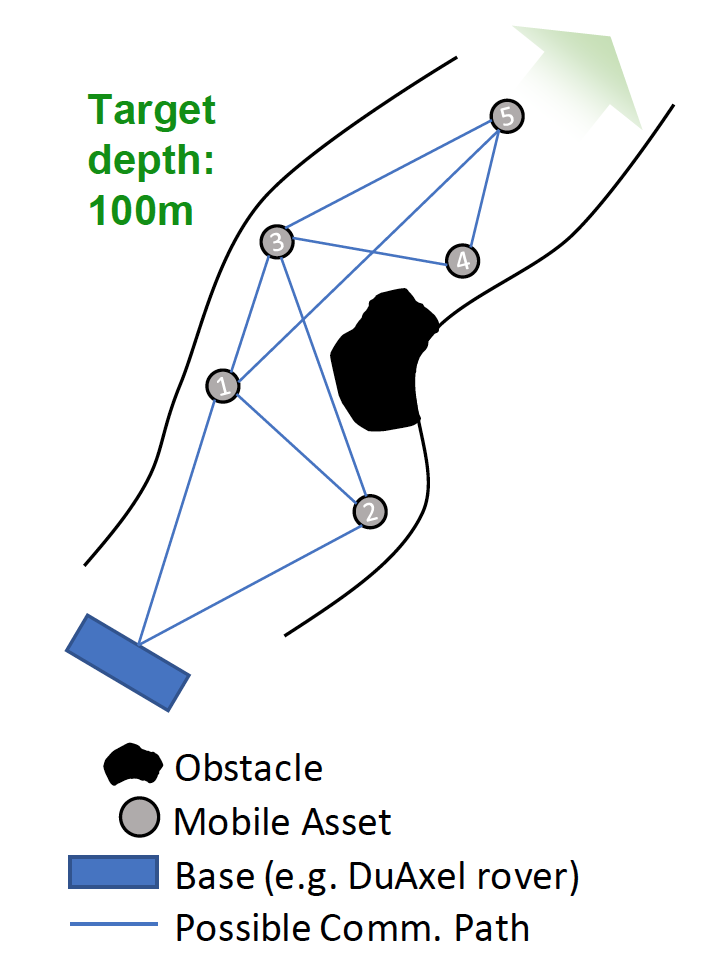 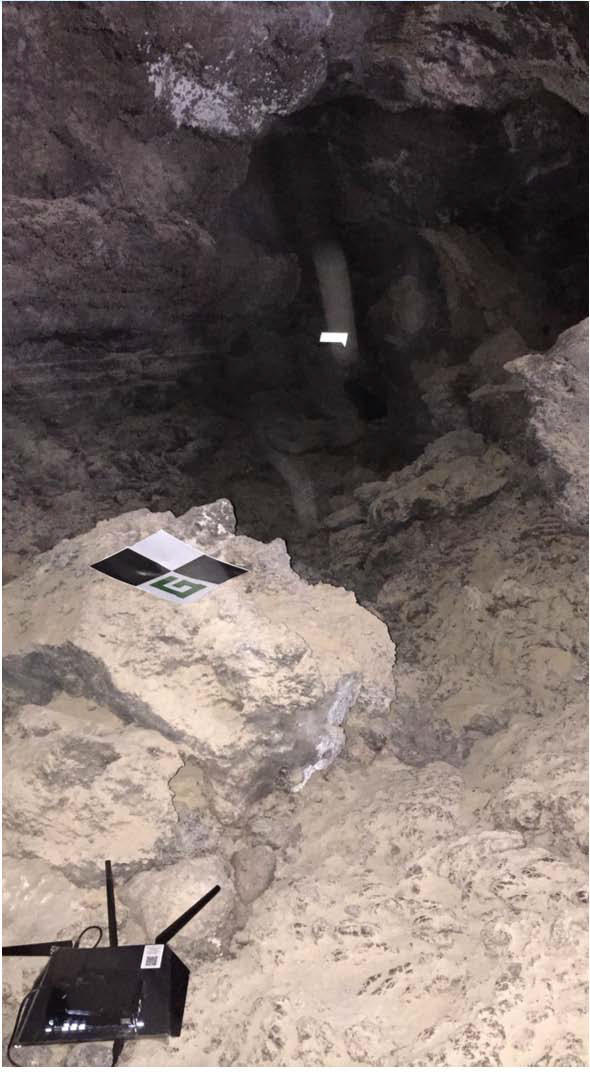 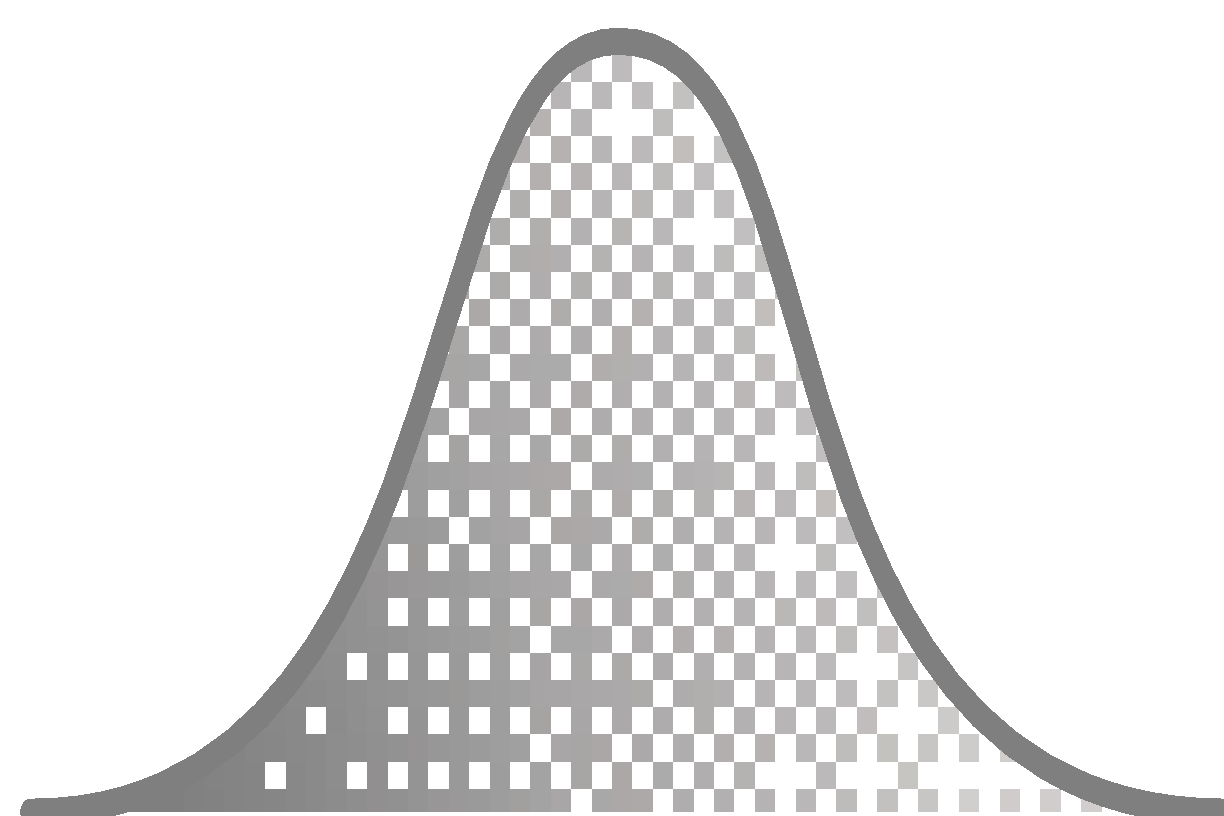 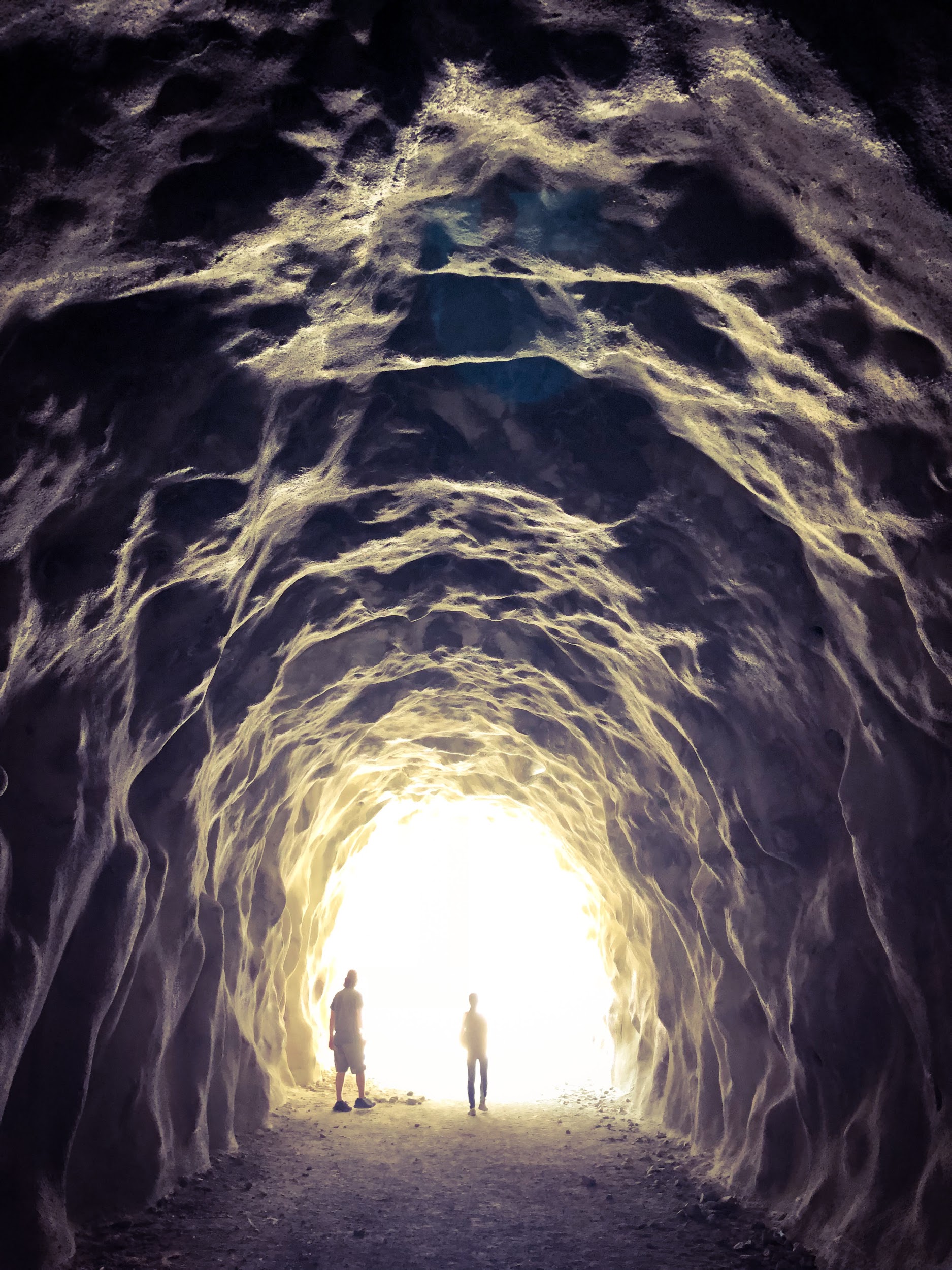 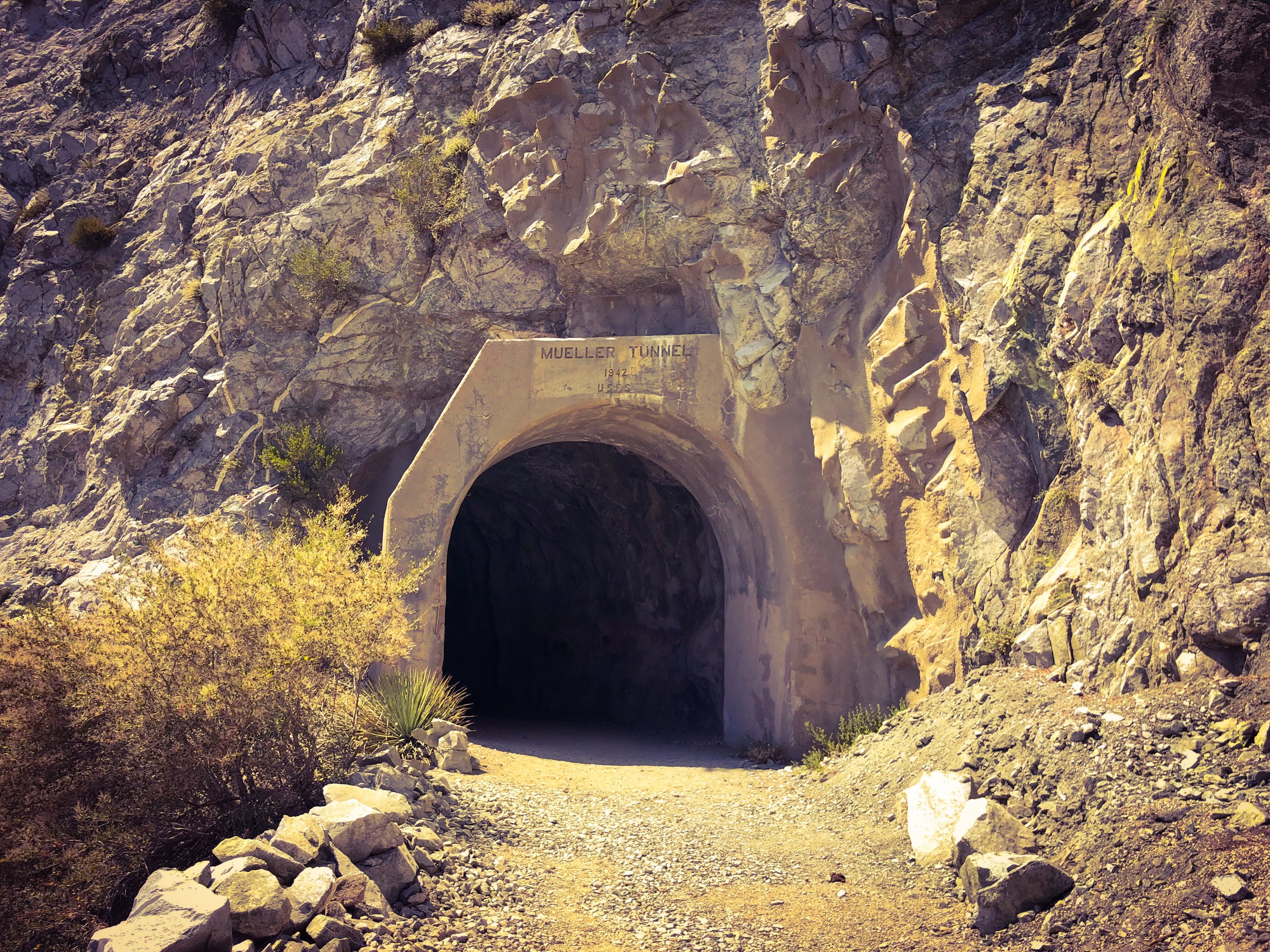 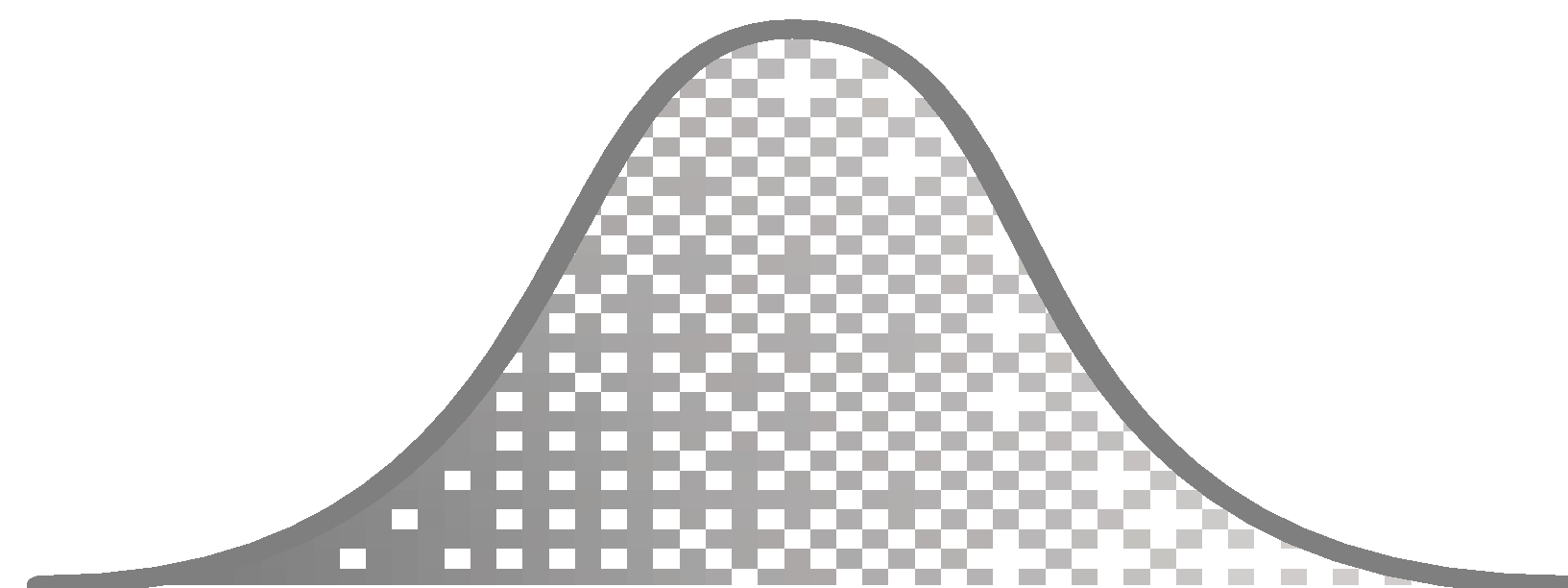 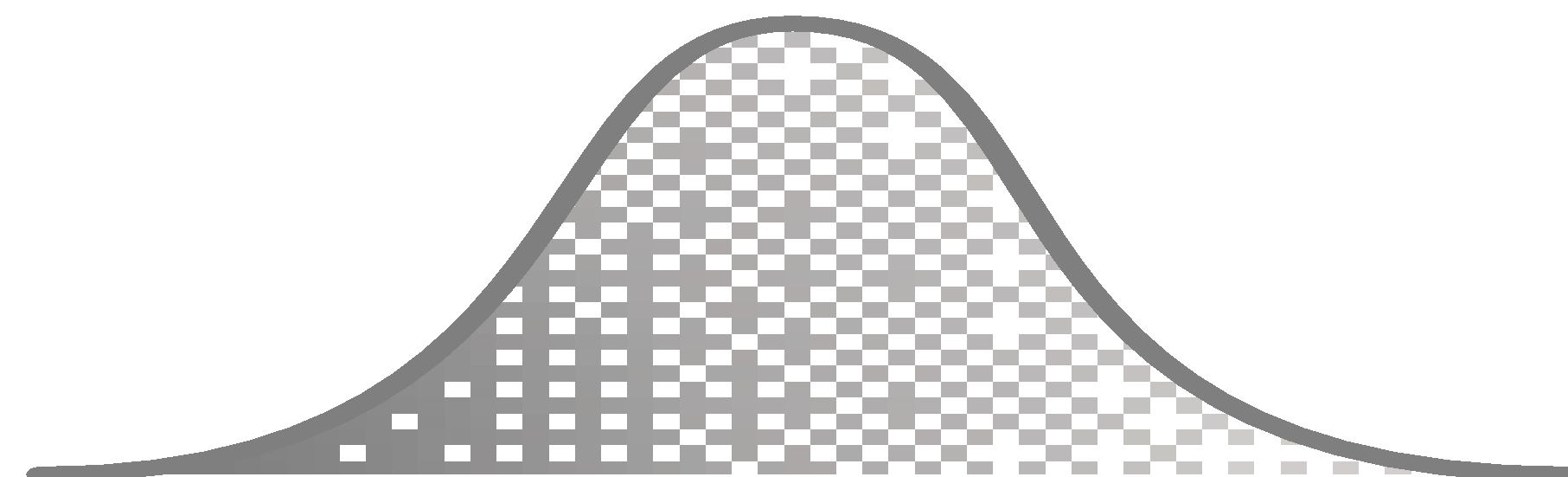 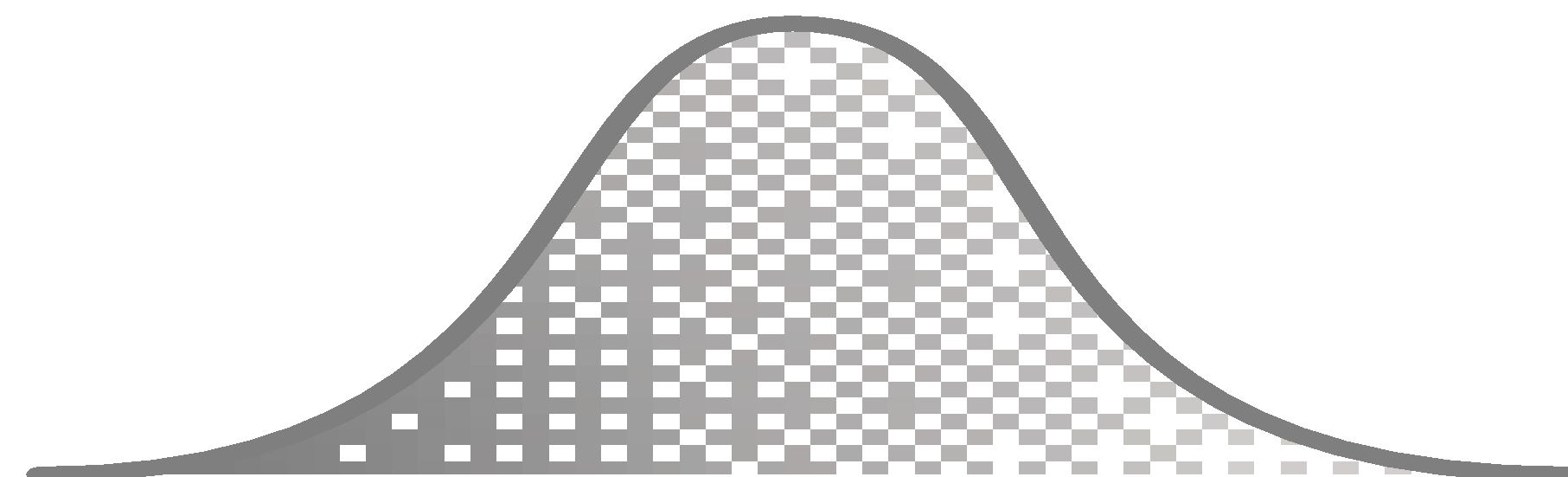 Testing facility: Caltech’s center for Autonomous Systems and Technologies (CAST), JPL’s large Mars Yard, Mueller Tunnel, Bronson/Pisgah/Big-Skylight caves, Galvez tunnel, and potentially abandoned LA railway tunnels.
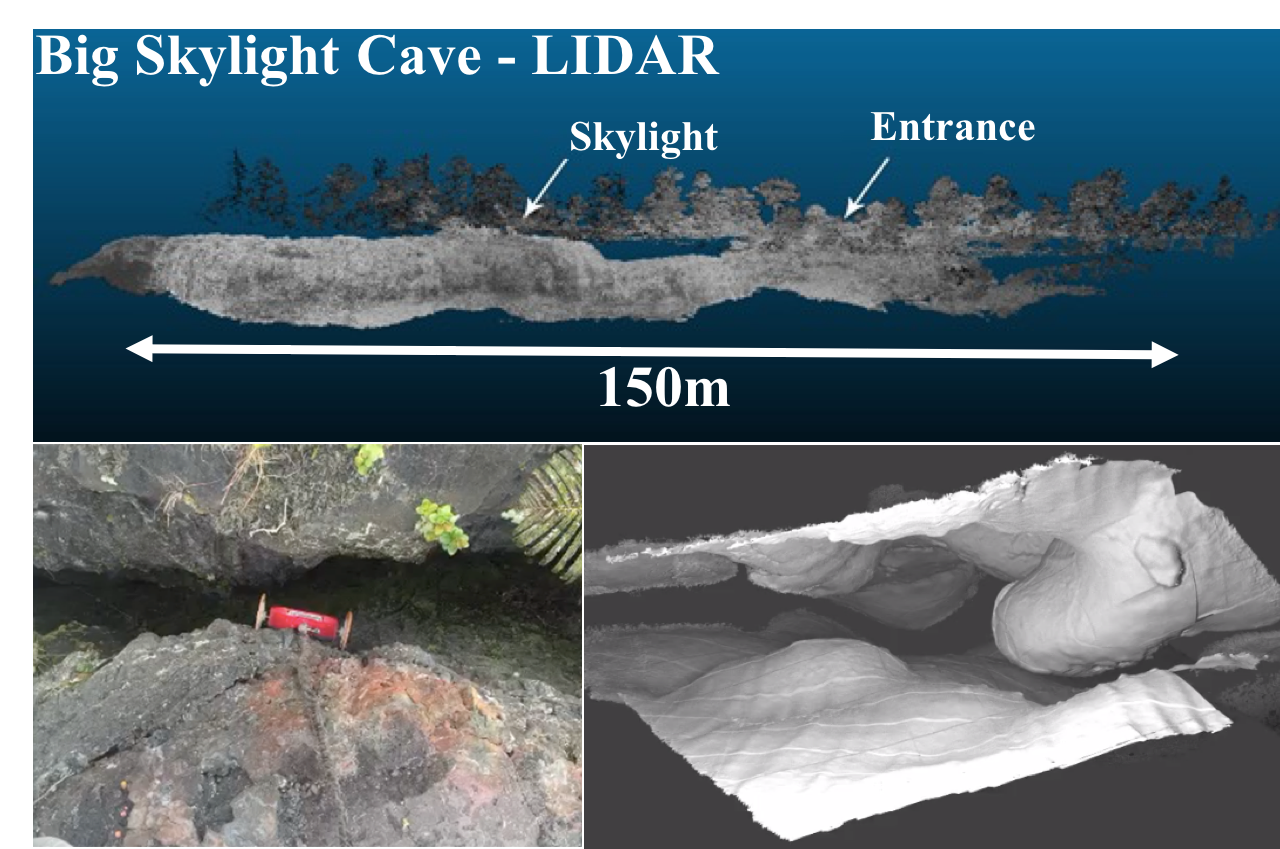 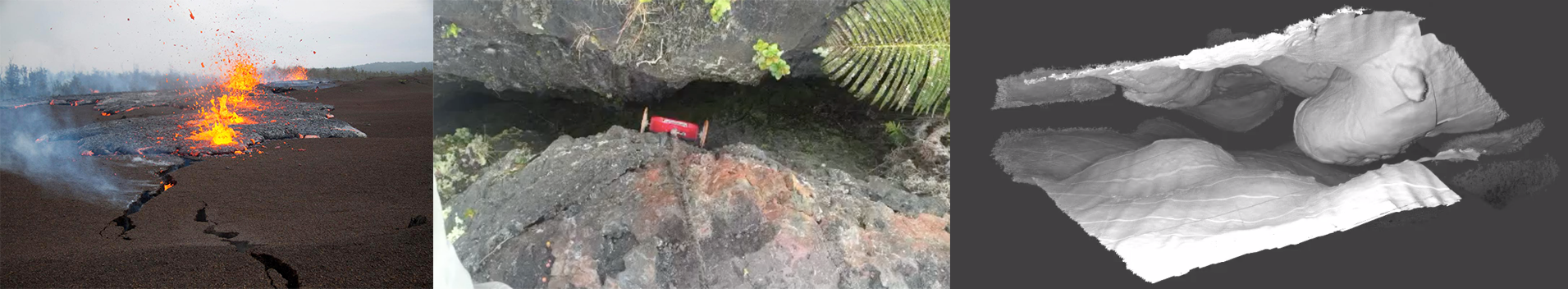 Timeline
May 23(?), 2018
Qualifier
August, 2018
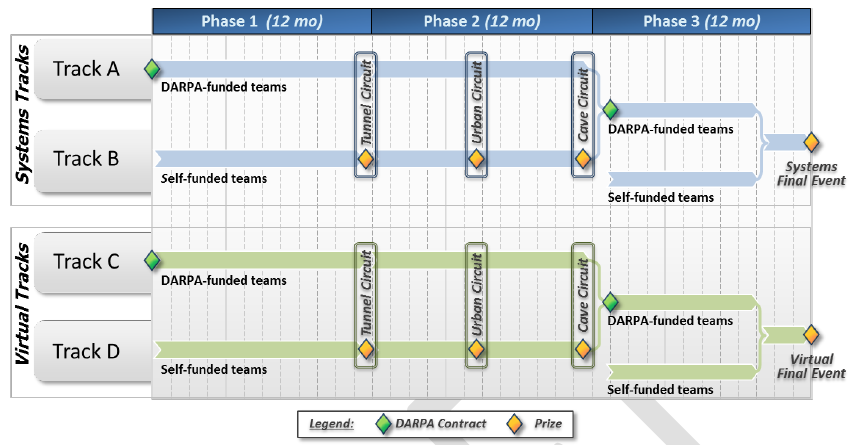 Q1: Rollocopter Mobility and Autonomy
Q2: Rollocopter/rover coordination
Q3: Multi-agent Autonomy and communication
Q4: Testing and robustness
High-level Schedule
Endurance Weight Size Actuators
Test in relevant environments
Mobility and control
Main focus of Q1
Perception and autonomy
Sensor configuration
Q1: Rollocopter Mobility and Autonomy
Q2: Rollocopter/rover coordination
Q3: Multi-agent Autonomy and communication
Q4: Testing and robustness
High-level Schedule
Qualifier
CS/EE/ME 75
SURFs?
Prototype/Test
Integrate
Plan
Q1 Org Chart
Team name
- Reporting person(s)
- Deputy
Supporting/advising members
Future members
some text is intentionally hard to see as the people are nonexistent yet
Management 
Ali Agha (PI/Task Manager) 
Michael Wolf (Deputy Task Manager)
Joel Burdick (Caltech PI)
Luca Carlone (MIT PI)
Advisors
Brett Kennedy
Issa Nesnas
Larry Matthies
Aaron Ames
Darmin Arumugam
SW Arch/Policy
JP de la Croix
Kyon Otsu
Future members: 
Tiago
Sunggoo
Hansoeb
Tomoki
Nobuhiro
David Shim
Thomas Lew
Leonardo Forero
--------------------------
Saptarshi
Stephanie
Gene
Cristina
Jeff Delaune
Simulation and HW demo: Kyon, DanP, Andrea, Sammi, Eric, David Chan, Jeff Edlund, Tristan
System Testing: Sammi, Navid, Micah
Rollo Perception
Ben Morrell
Sandro
Giulio
MIT student
Amanda
--------------------------
Eric
Timo
Andrea Tagliabue
Rollo HW
Arash Kalantari
Scott Harper
Kevin
Fernando
Kyle
Jairo
Gita
Meriem
--------------------------
Matt
Jong
Thomas Touma
Rollo G&C
Rohan Thakker
David Fan
Tara
Andrew
--------------------------
Jacopo
Brett
Sahand
Matt
Nikhilesh
Multi-agent
Mike Wolf
Scott Tepsuporn
--------------------------
Petter Nilsson
Communications
William Walsh
Gregory
--------------------------
Philip
Leigh Torgerson
Grobot Robot
Shreyansh
Jack Bush (MQS)
Anushri
Kamak
Caltech Class
Caltech robotic club
--------------------------
Giulio
Teams
We have eight teams in the SubT projects:
Person in charge will set up/cancel/ and invite people to meetings.
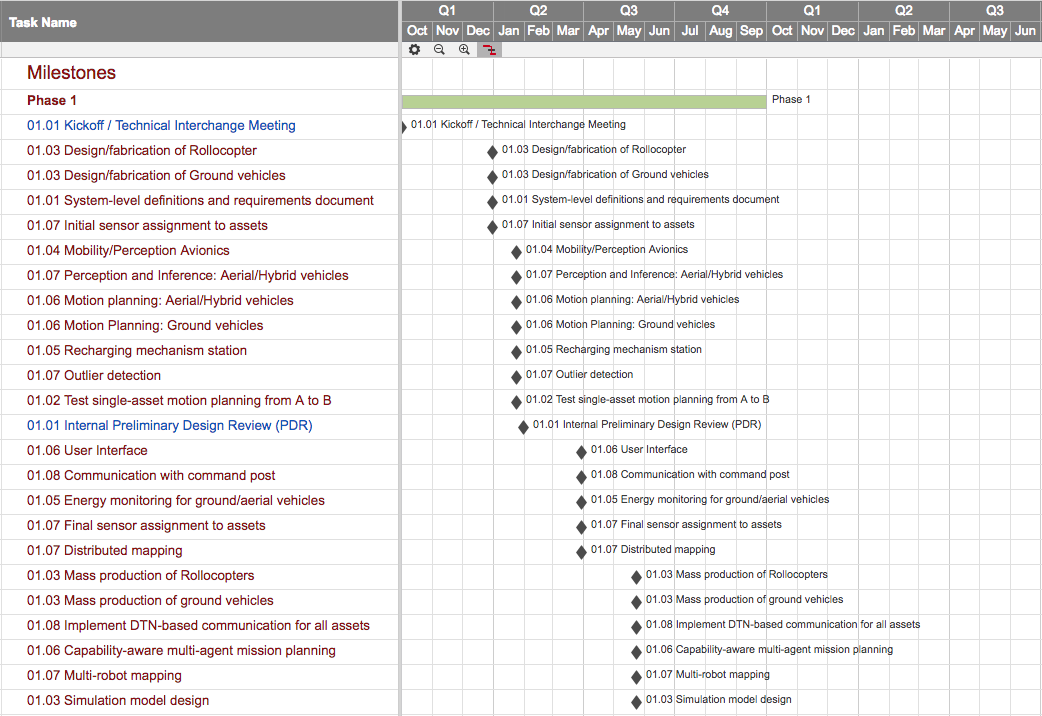 Detailed Schedule
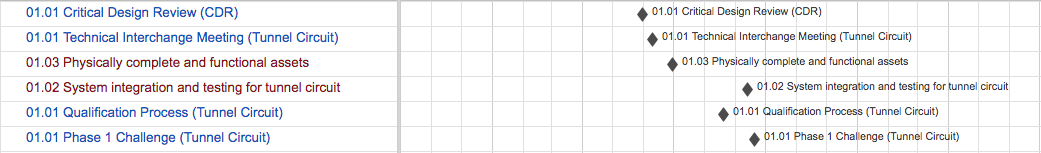 Simulation and HW Test
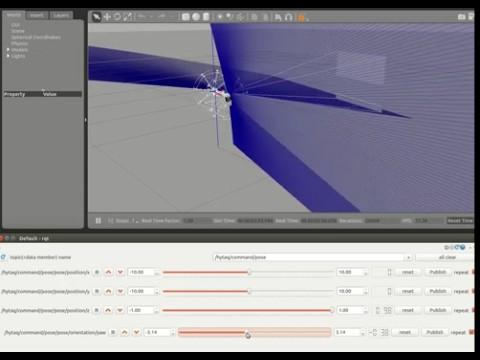 Preliminary setup
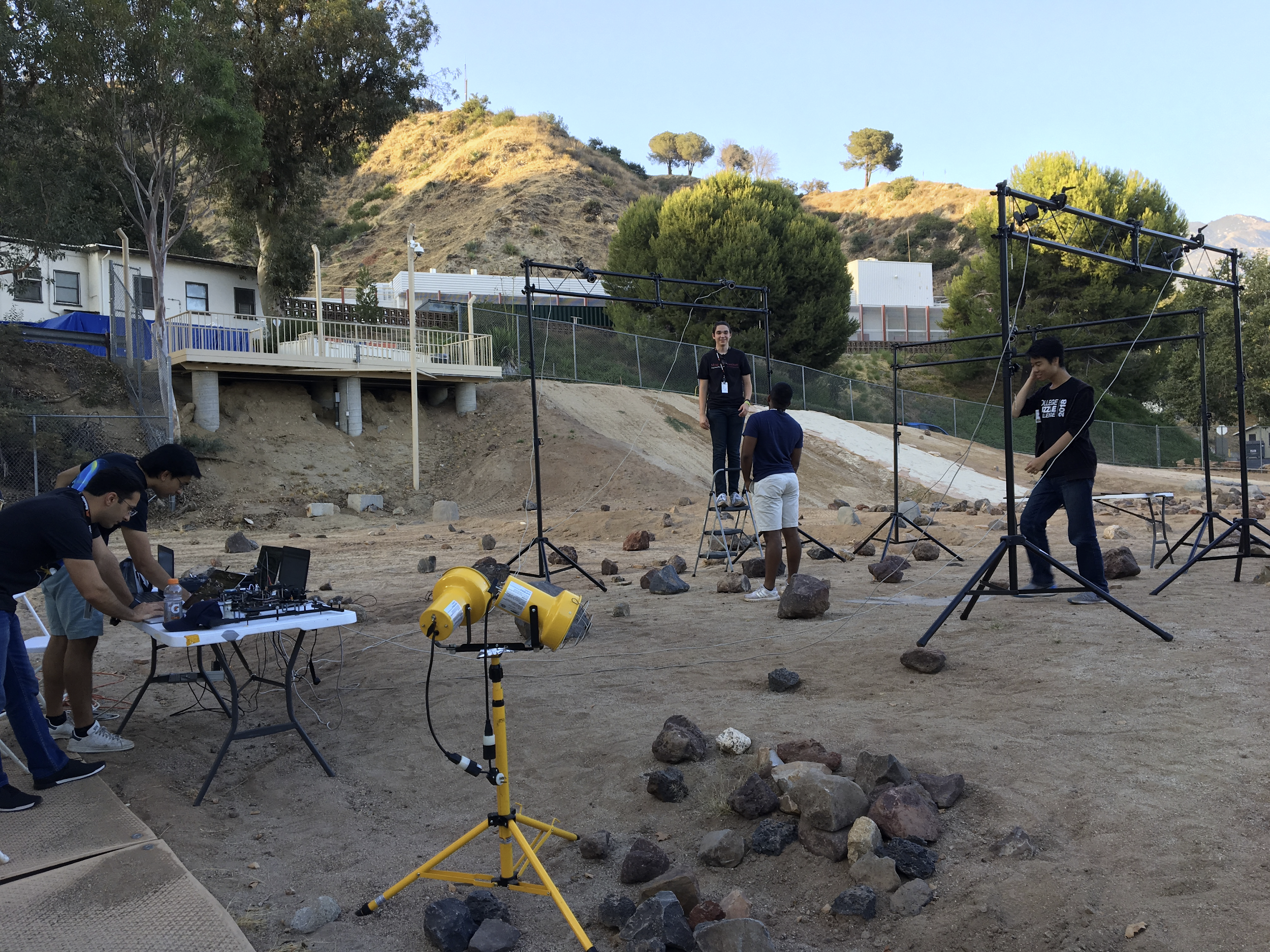 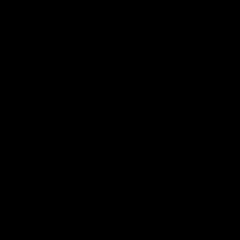 Mueller Tunnel
Vicon in Mars Yard
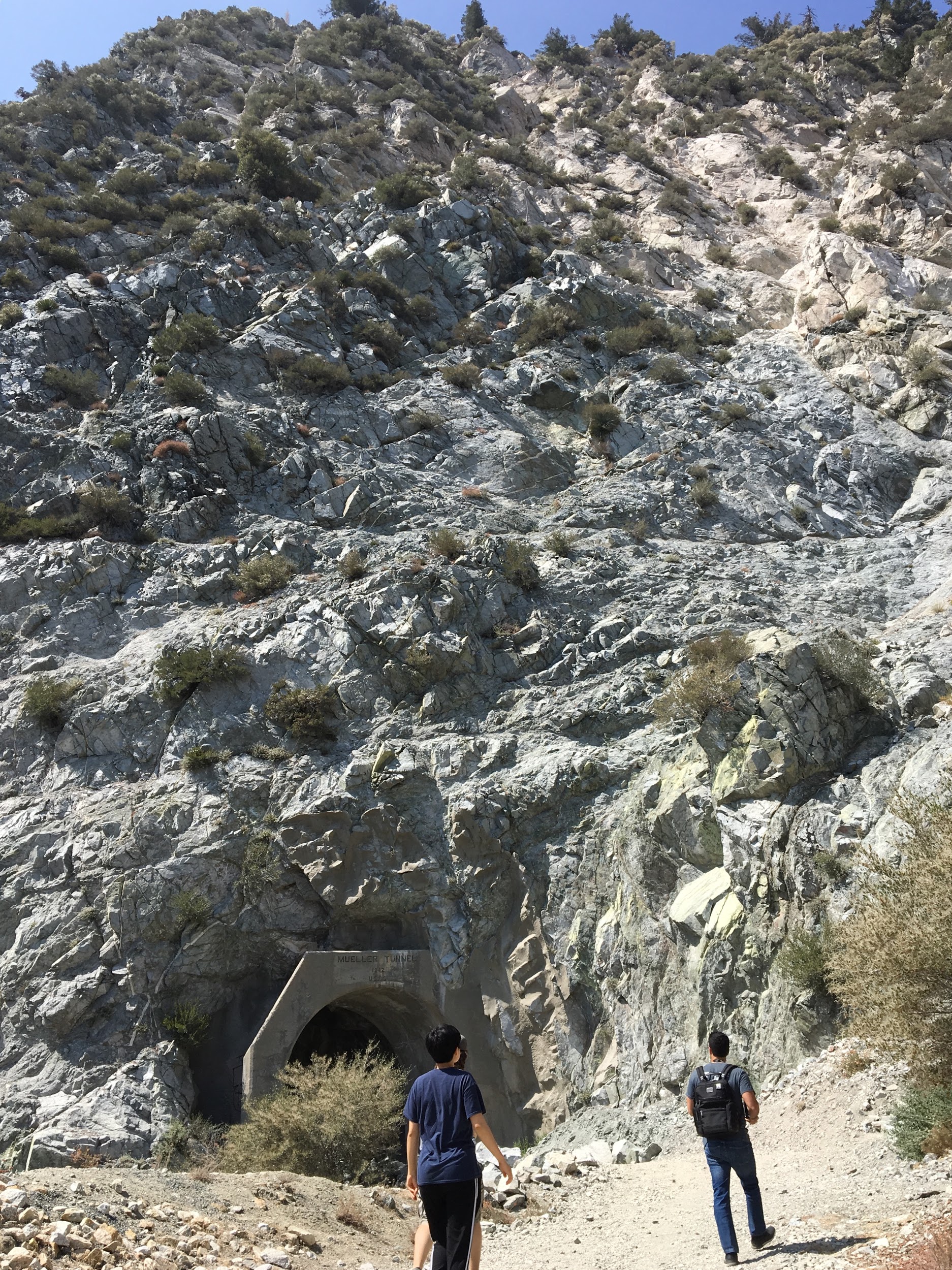 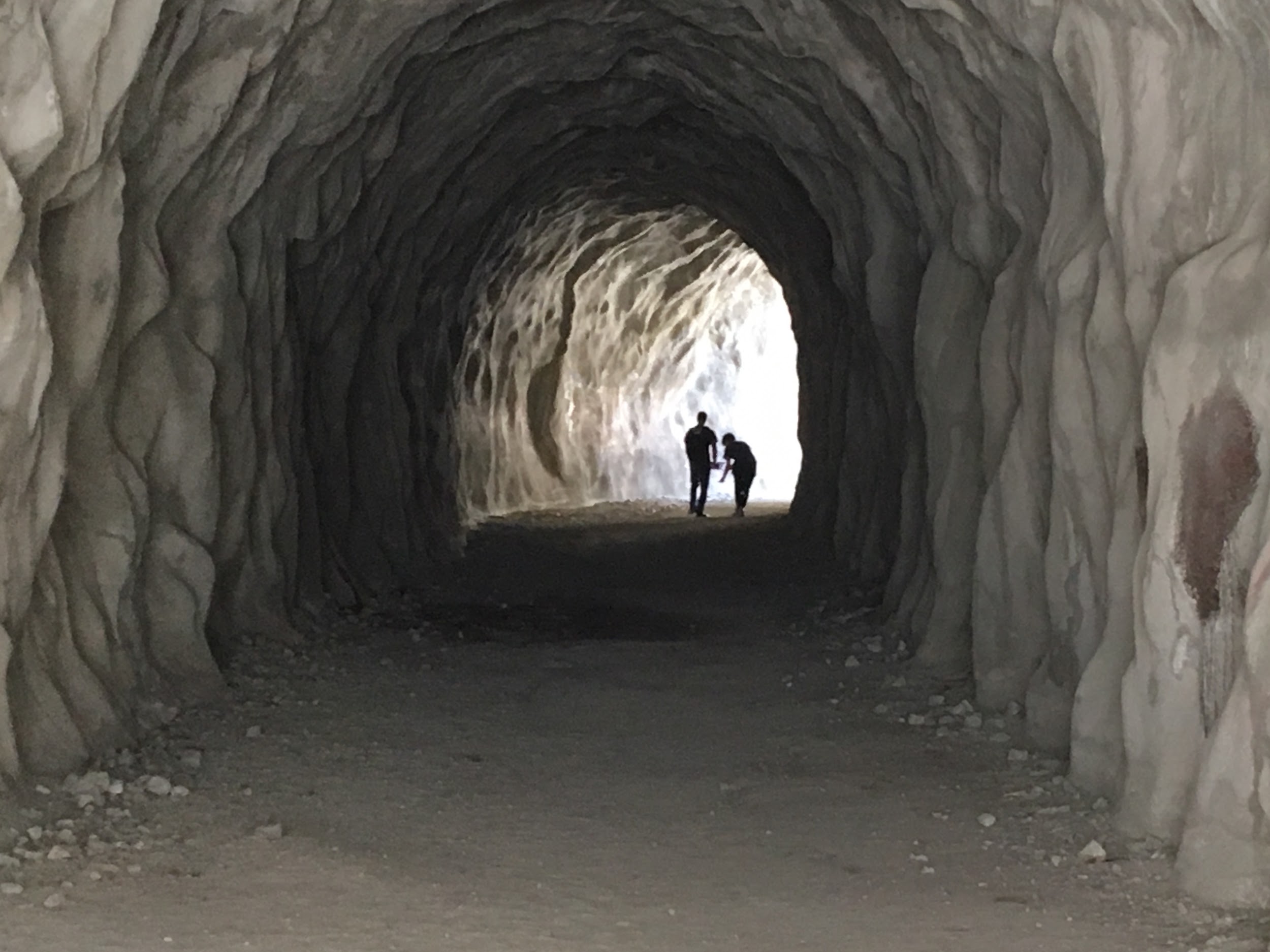 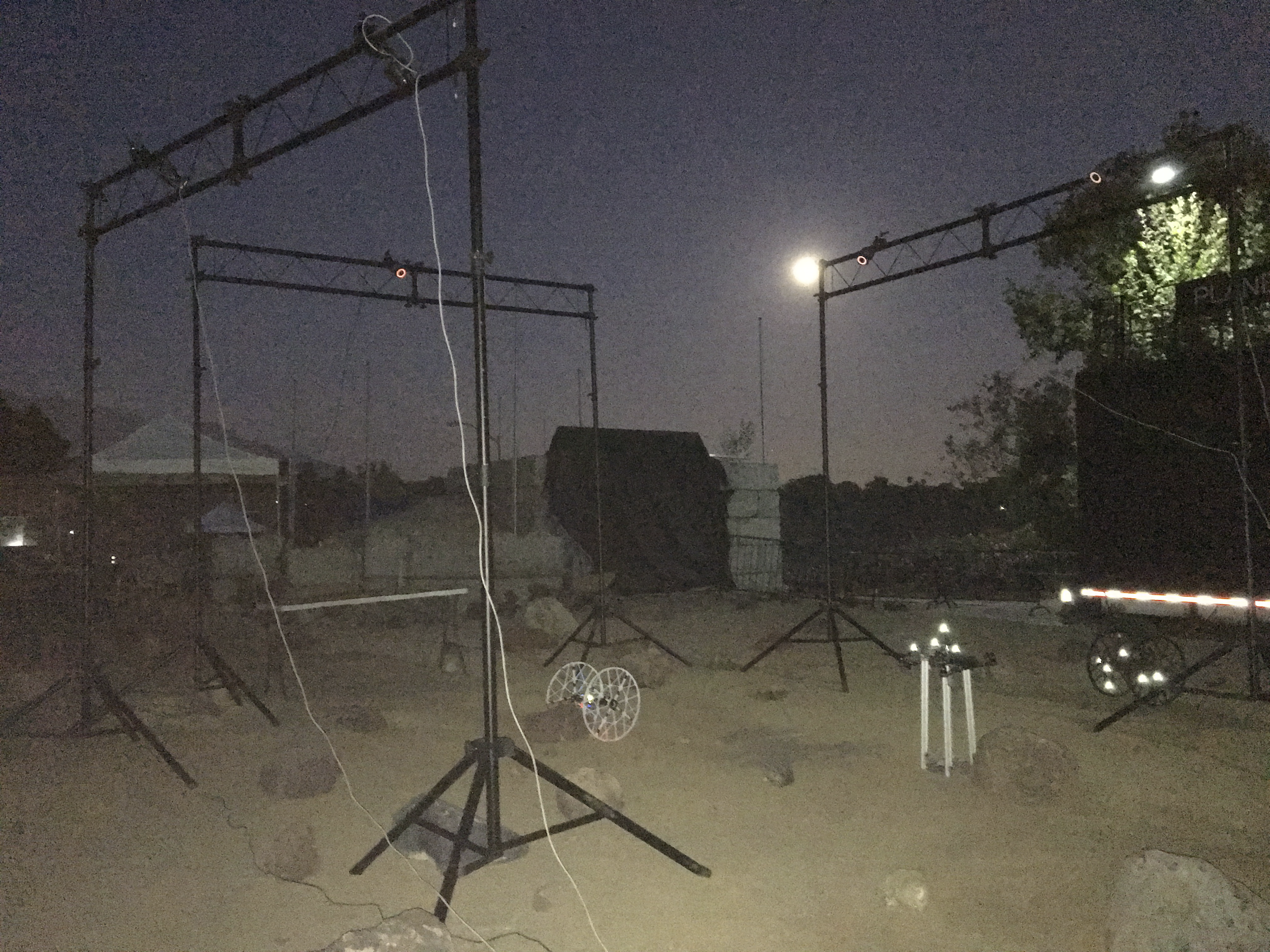 Results (Sim/HW demos)
Rollocopter-1 Gazebo model 3.0 - Dynamics and CRM mapping
Simulated motor dynamics
Sensors: IMU, realsense R200, hokuyo
Rolling and flying demo
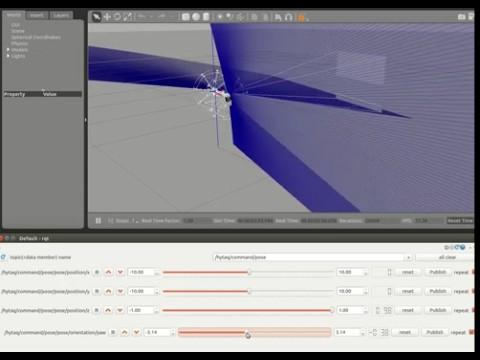 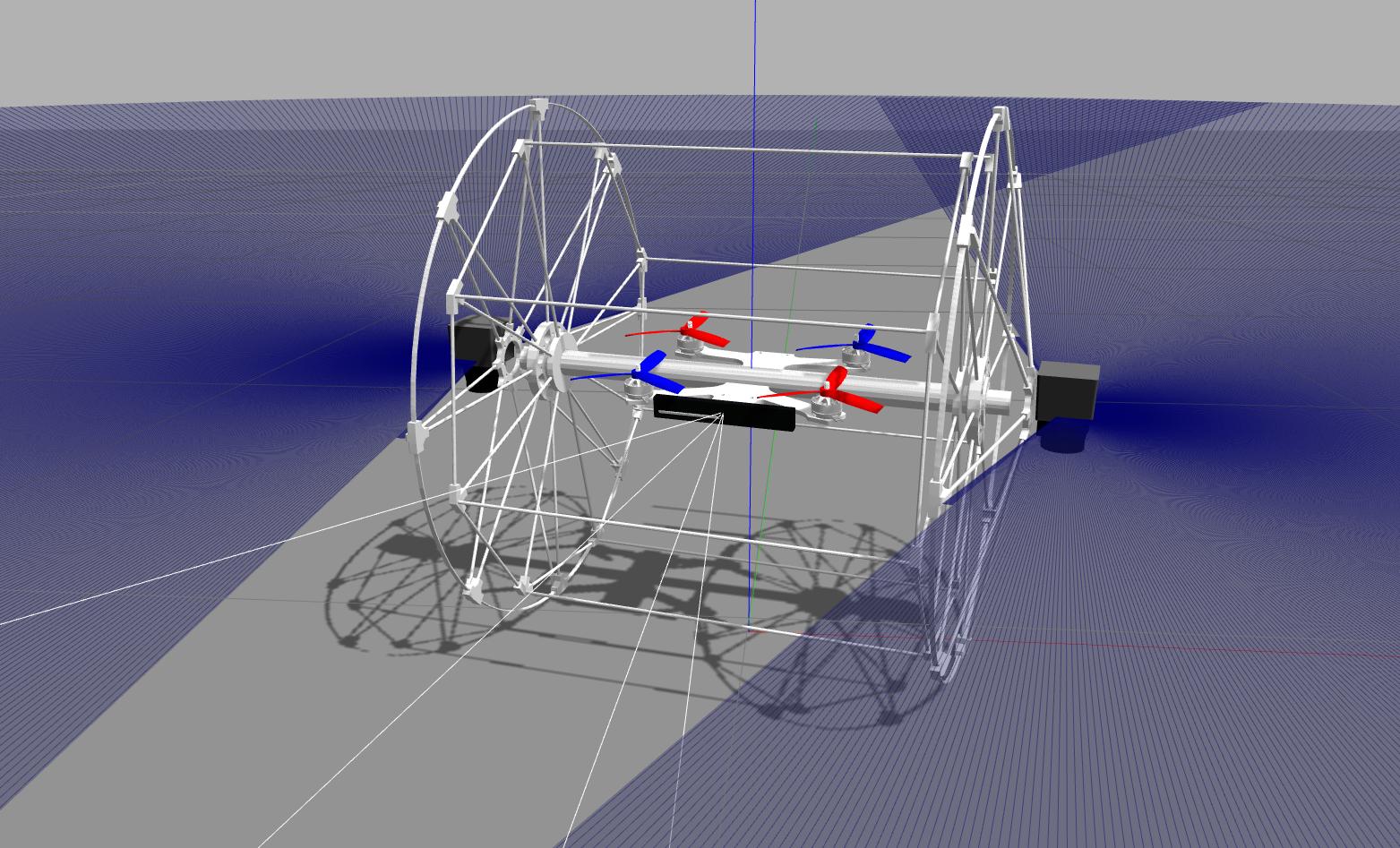 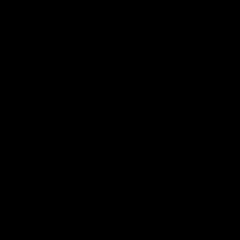 3d model and predefined trajectory created in Blender, imaginary “cheese” robot (2 lidars) flies through indoor-like environment (rotates in all directions to increase coverage). Rviz gets overwhelmed by the large amount of voxels (8m in total (but not all visible)).
Results (Sim/HW demos): 3D Models (at Simulation/simulation_base/simulation_gazebo_worlds/models)
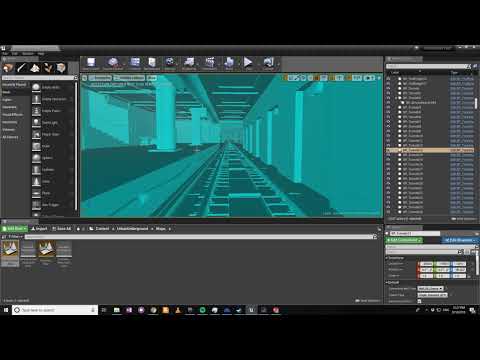 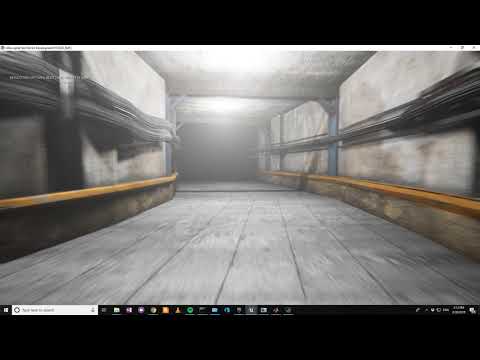 Purchased from Unreal Store
- High quality textures for photorealistic PR and localization testing
- 3d models, e.g. corridors, stairs, rocks, ..for level design
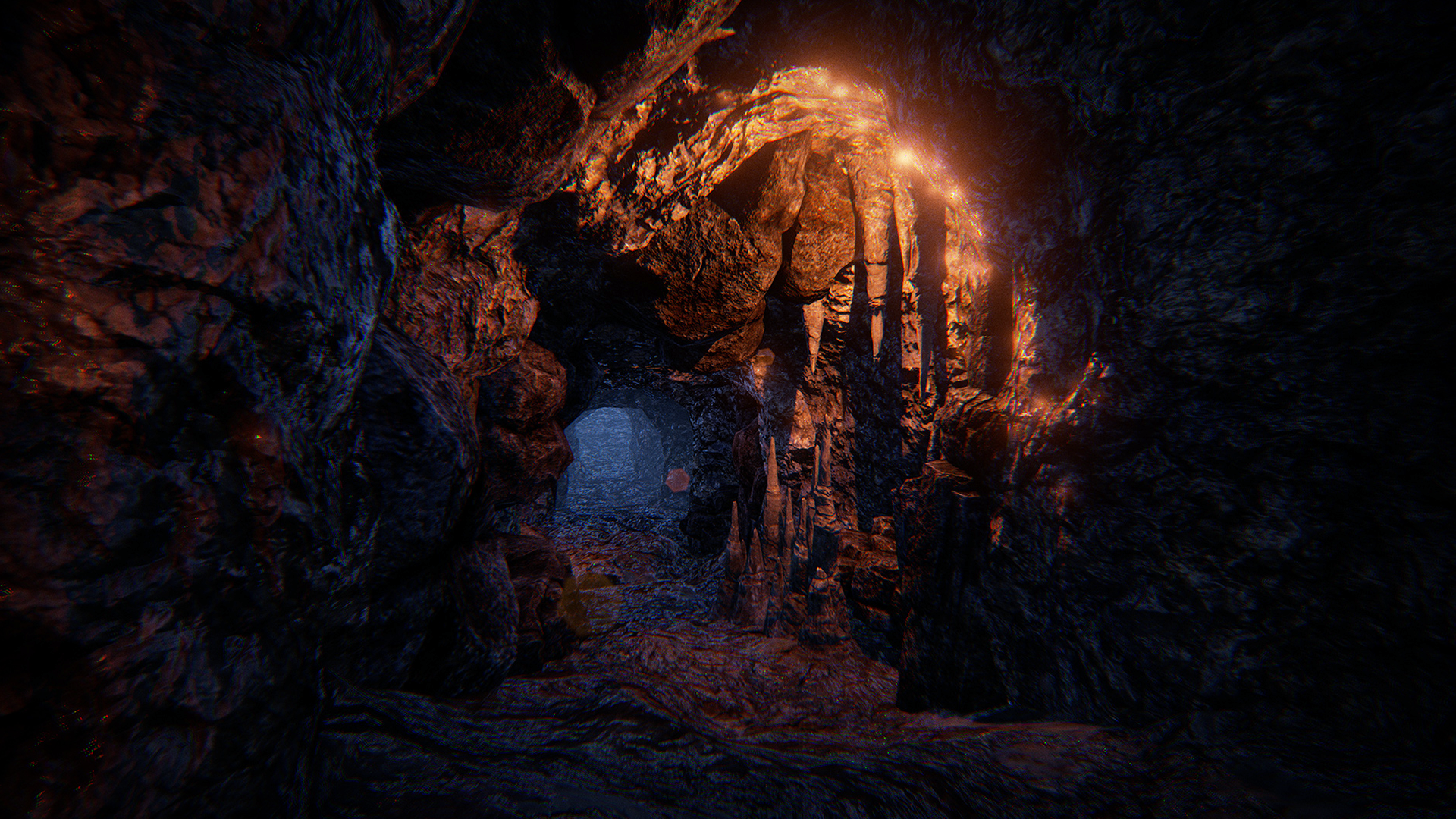 Cave
Metro Station
Tunnel
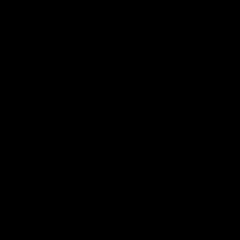 Created on Blender
-Simpler maps for control and mapping testing
Cave+Tunnel+Station
Results (Sim/HW demos): HW/Testing/logging
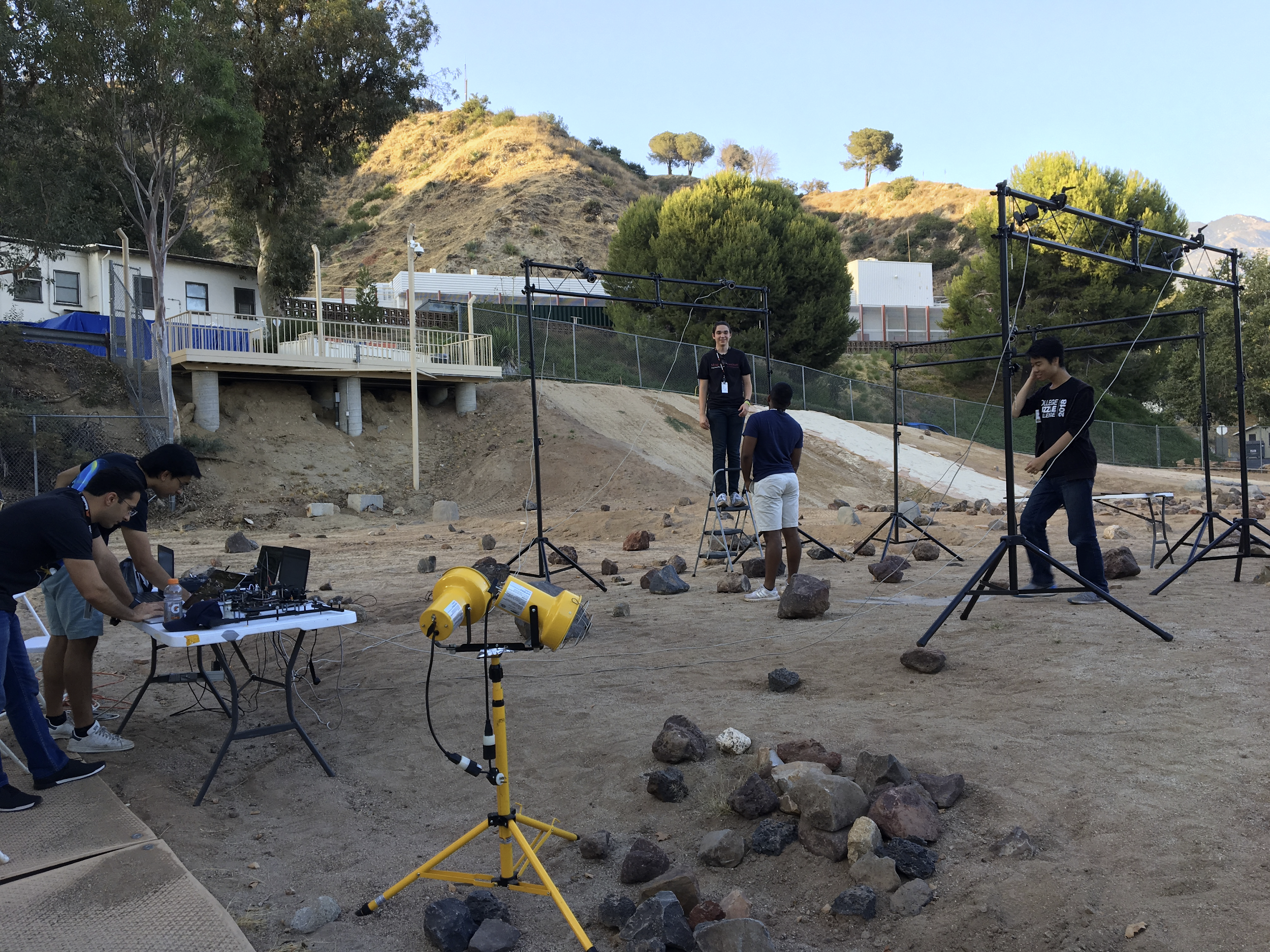 Chilean Underground Mine Dataset
http://journals.sagepub.com/doi/pdf/10.1177/0278364916679497
http://dataset.amtc.cl/
Underground cave data for pure visual odometry (no inertial data)
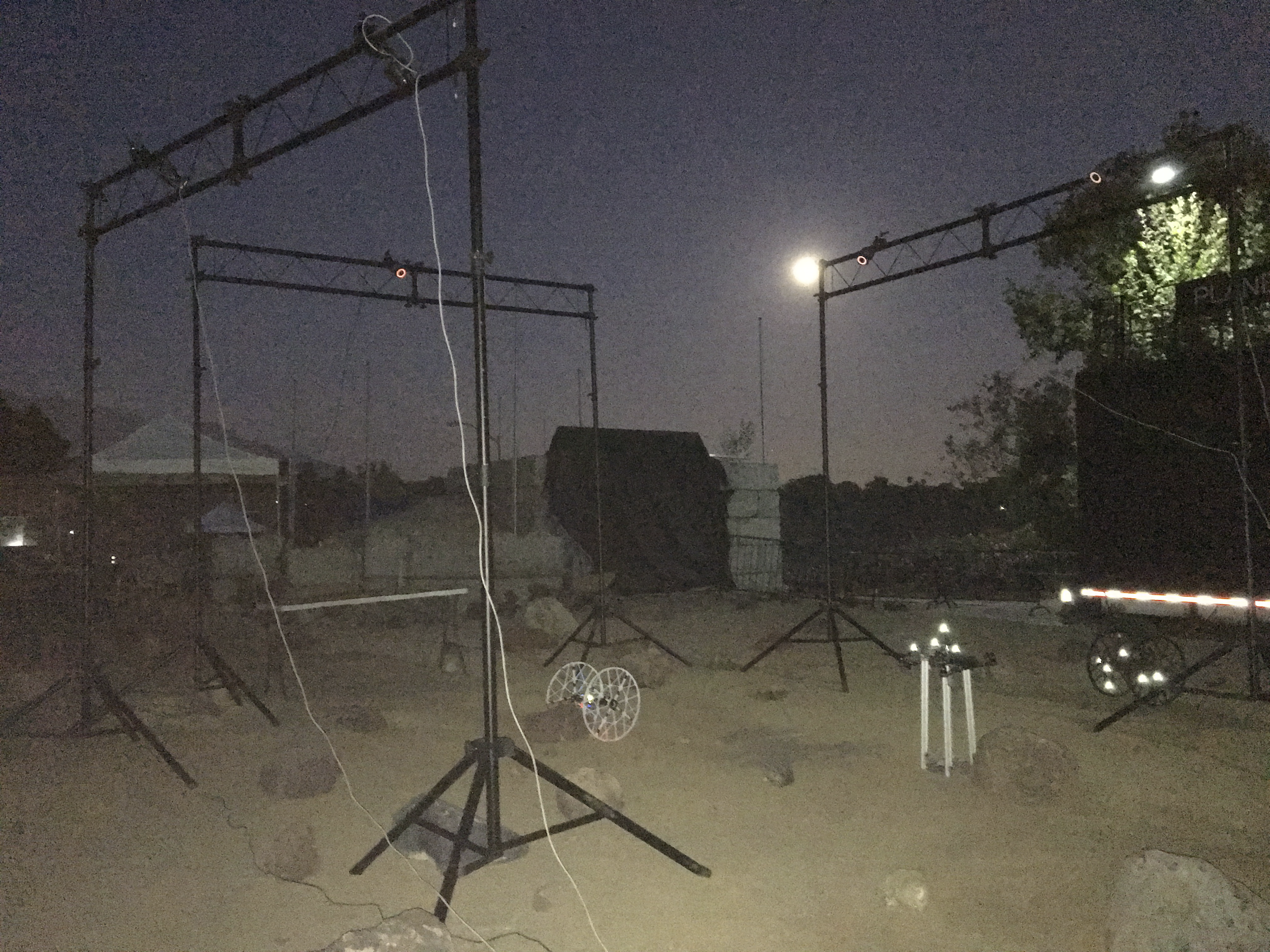 Vicon in Mars Yard
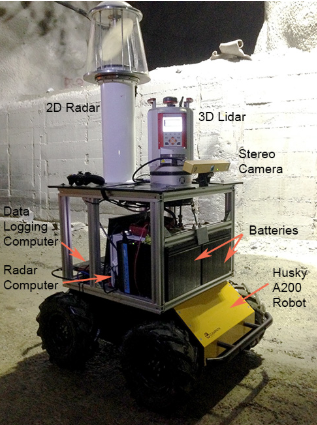 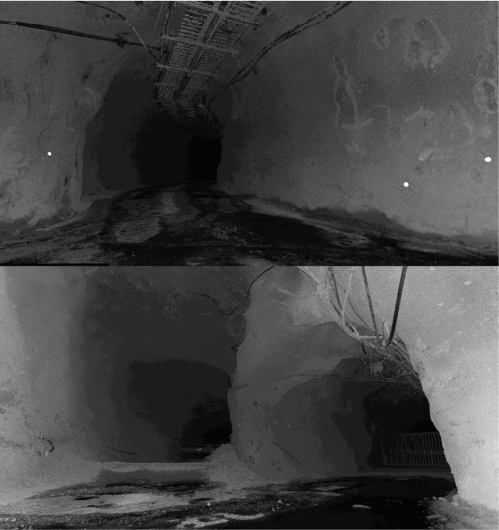 Mini Yard inflatable Tunnel
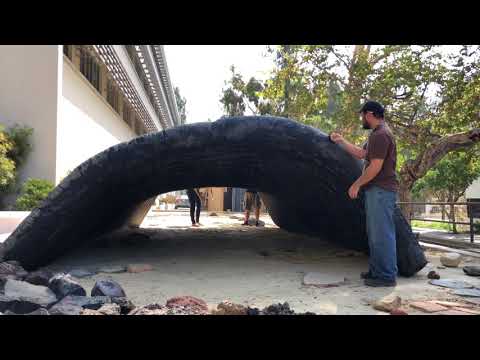 Mueller Tunnel
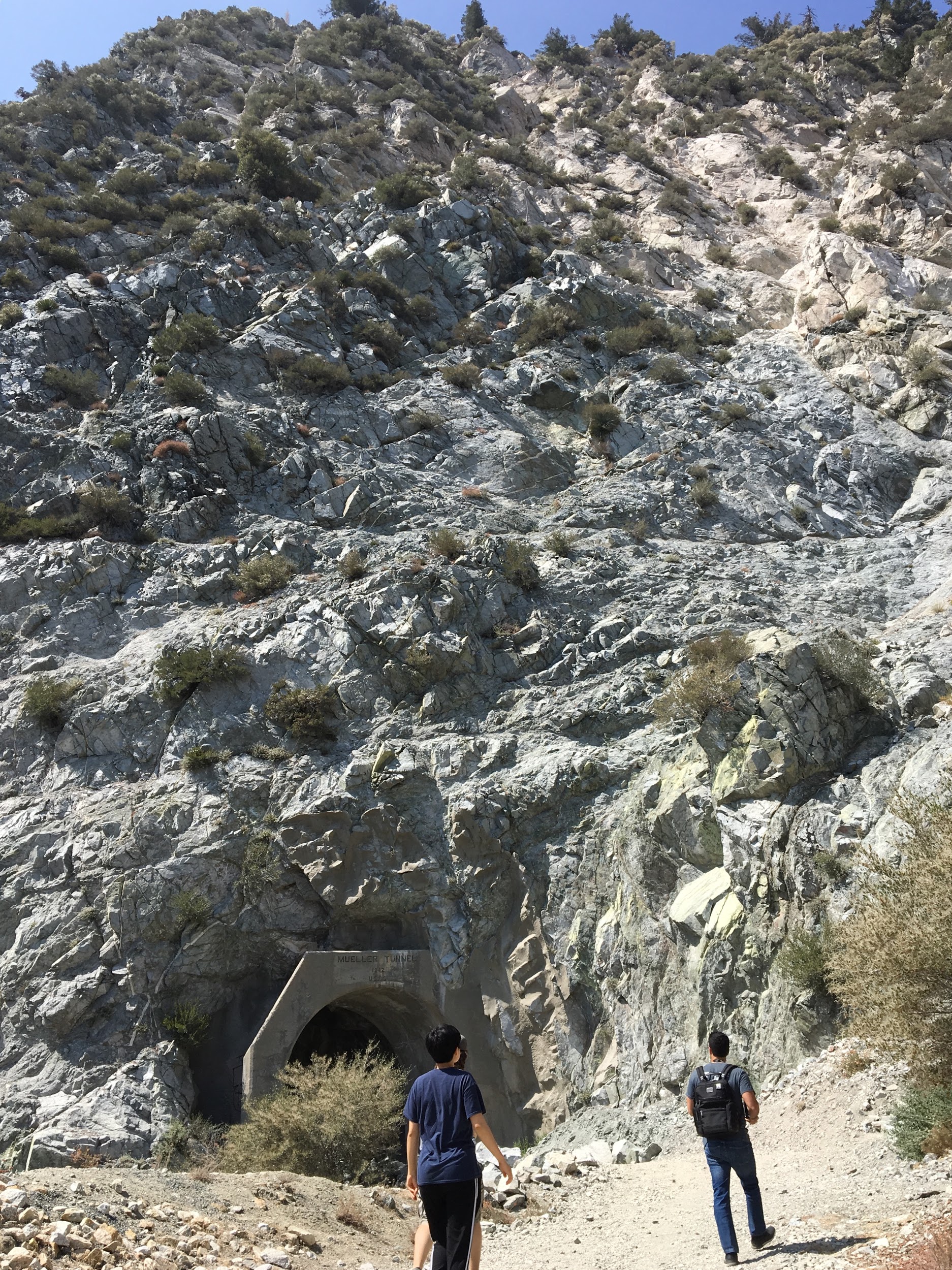 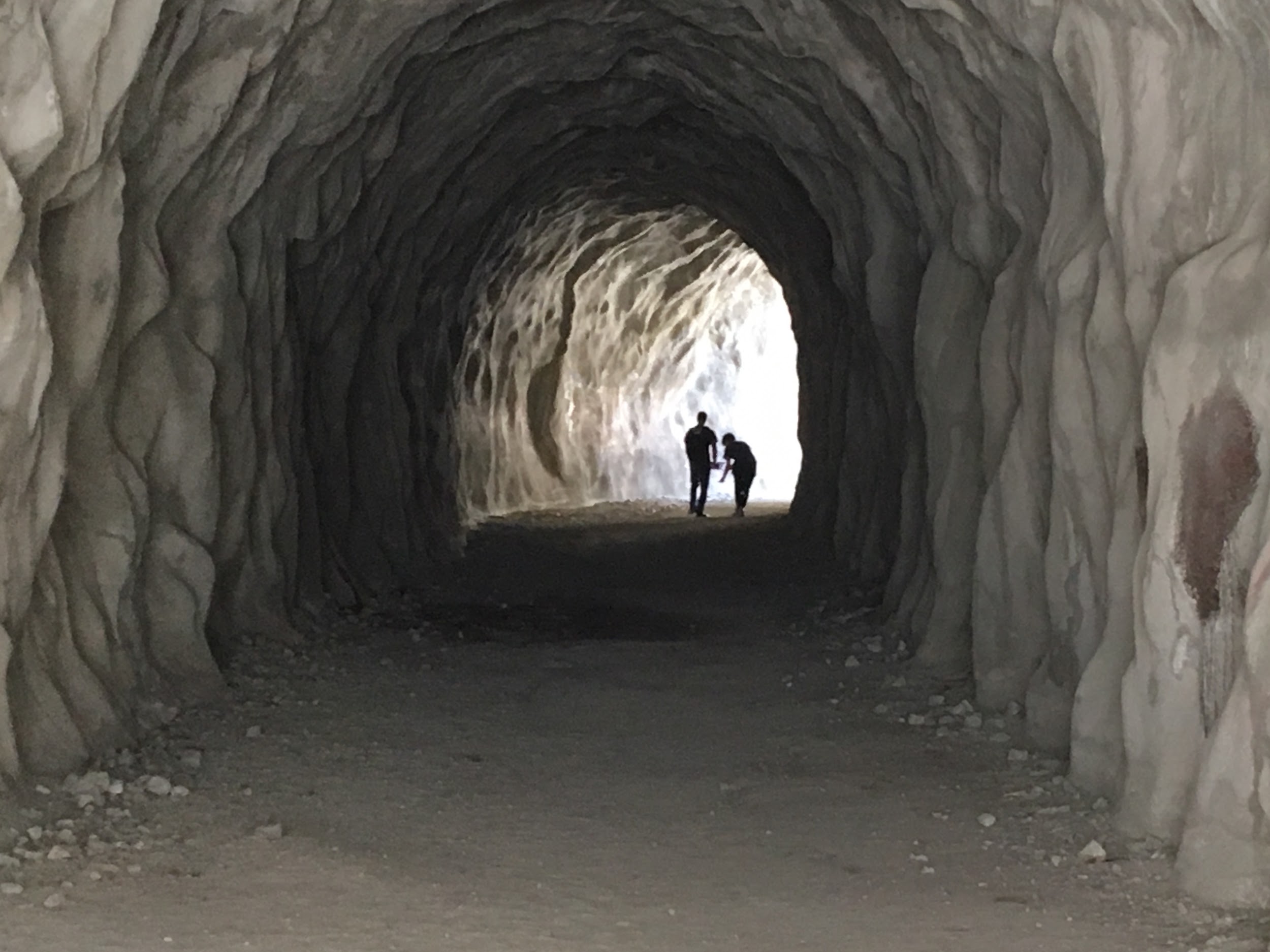 Mobility
Endurance Weight Size Actuators
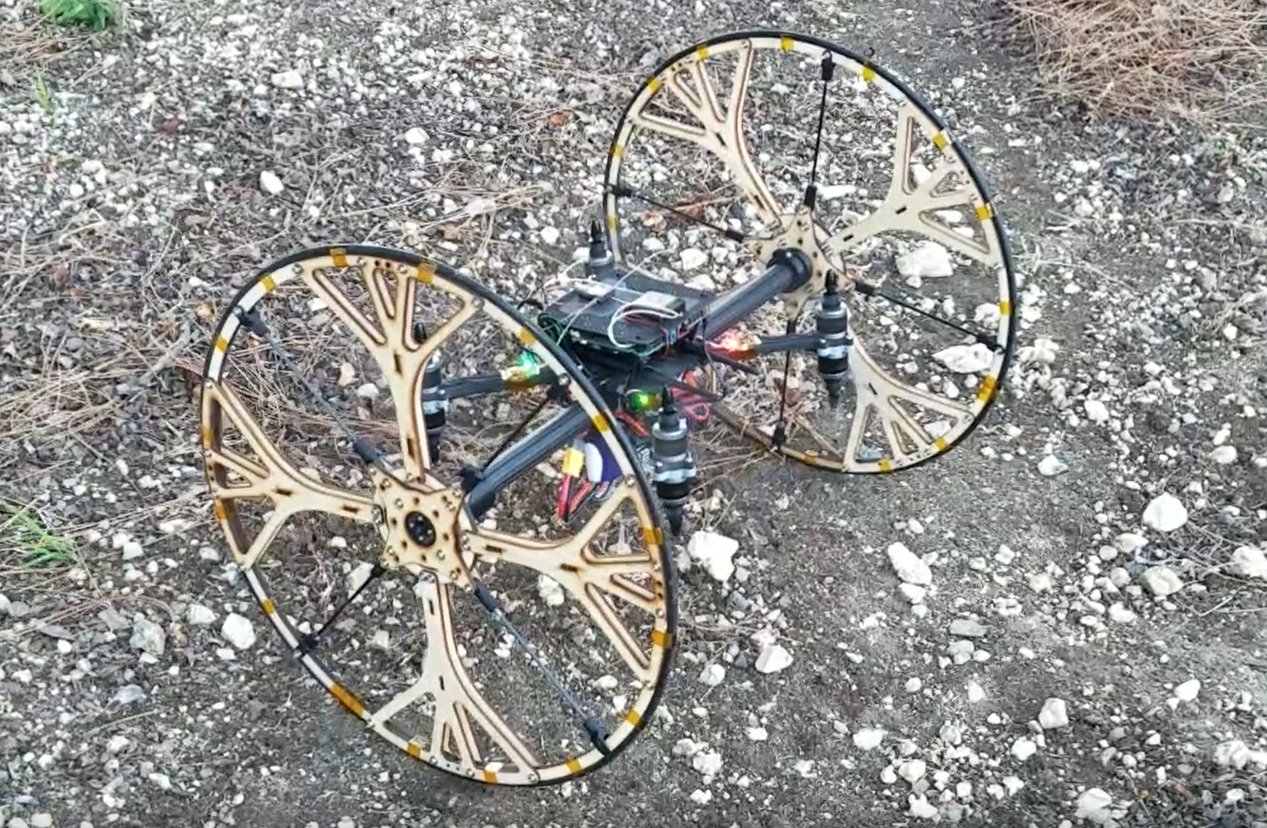 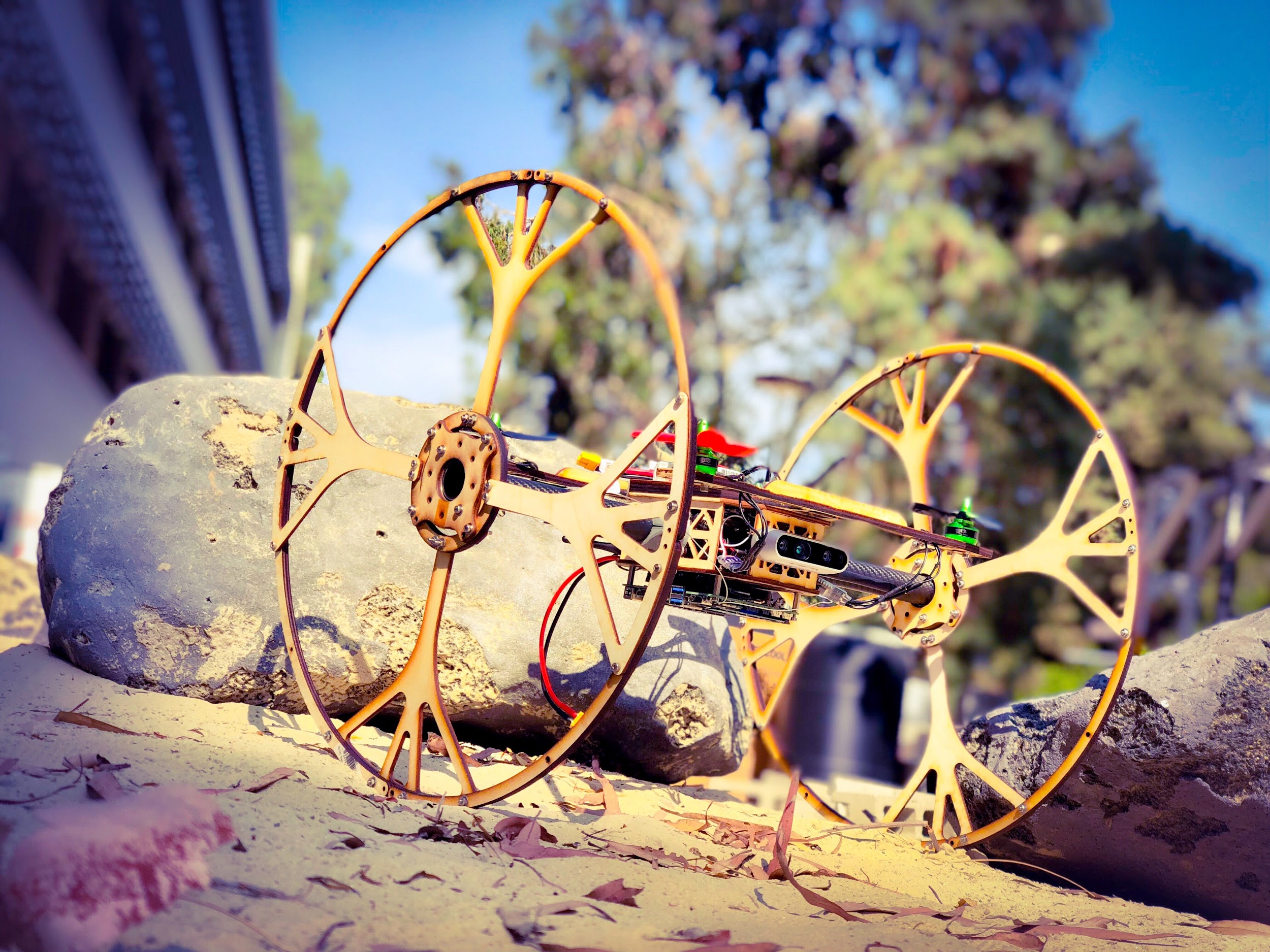 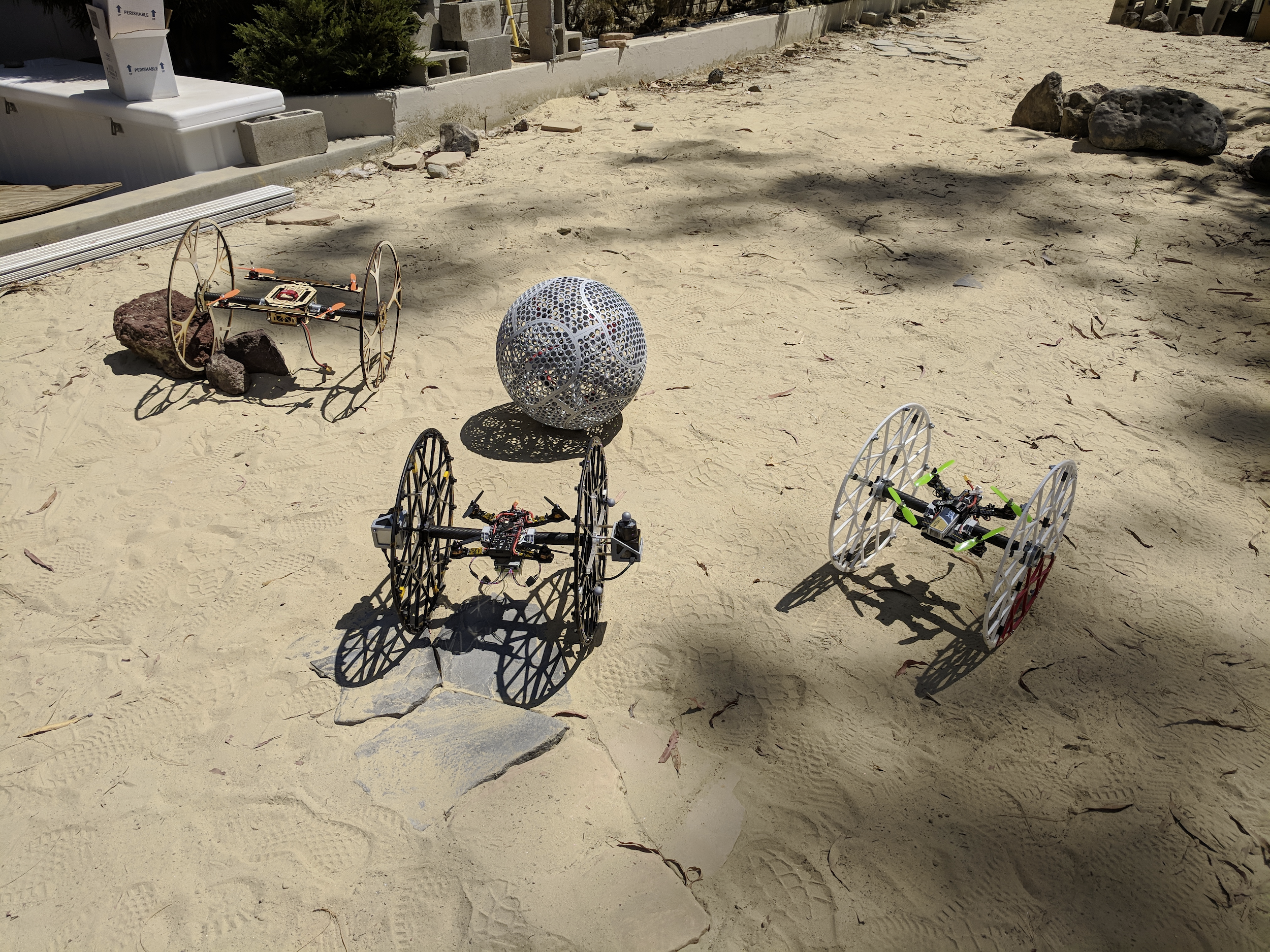 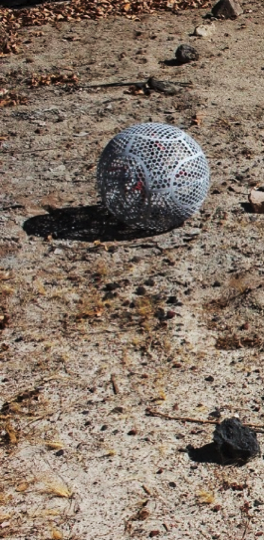 Mobility and control
Test in relevant environments
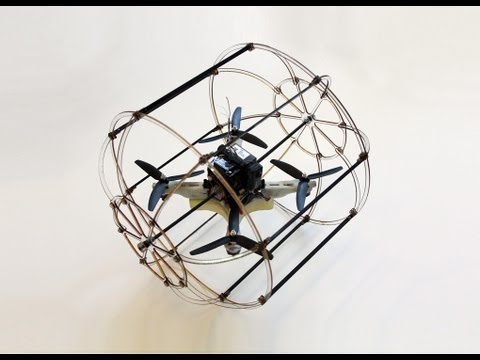 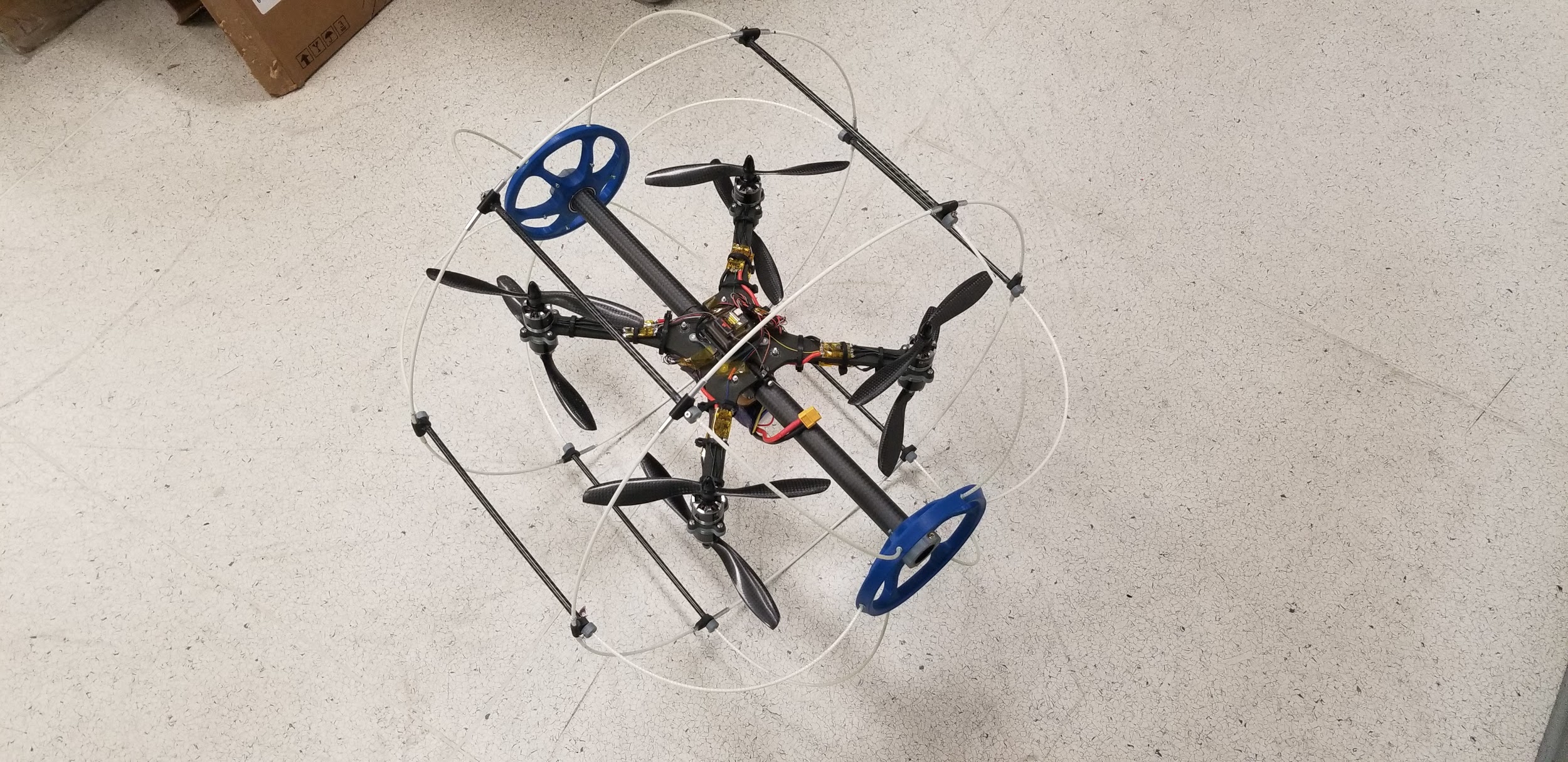 Vehicle evolution
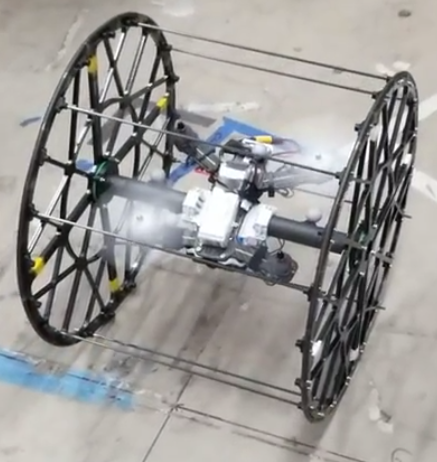 Sensor configuration
Perception and autonomy
New Rollocopters
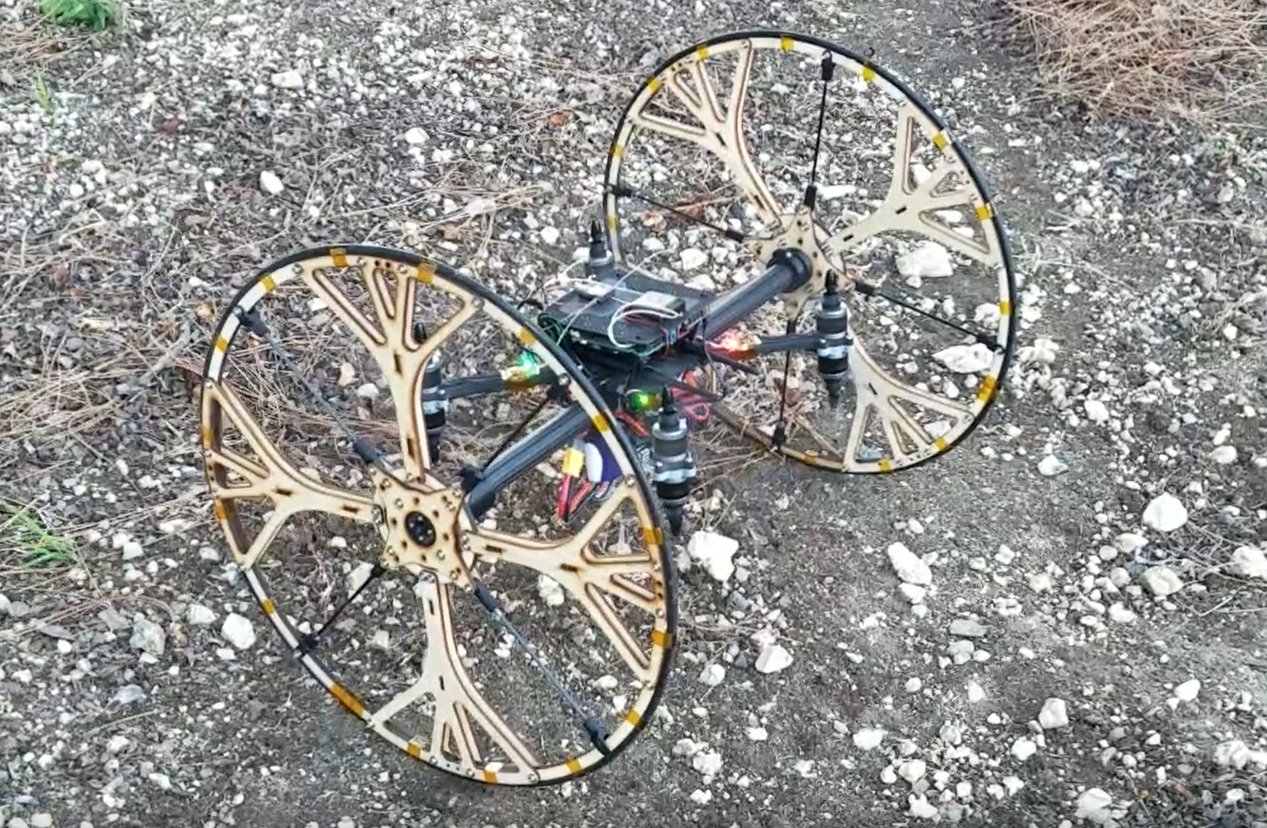 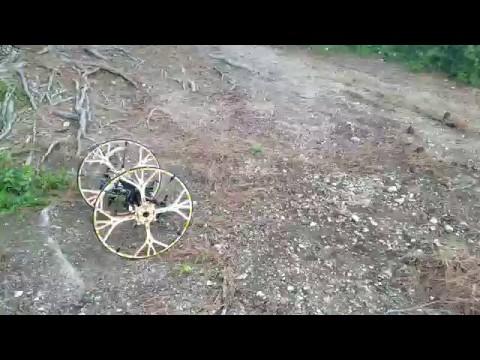 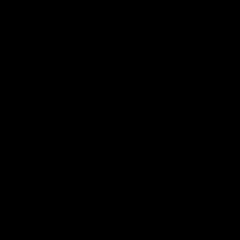 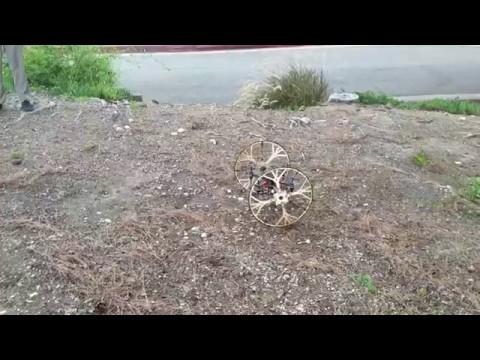 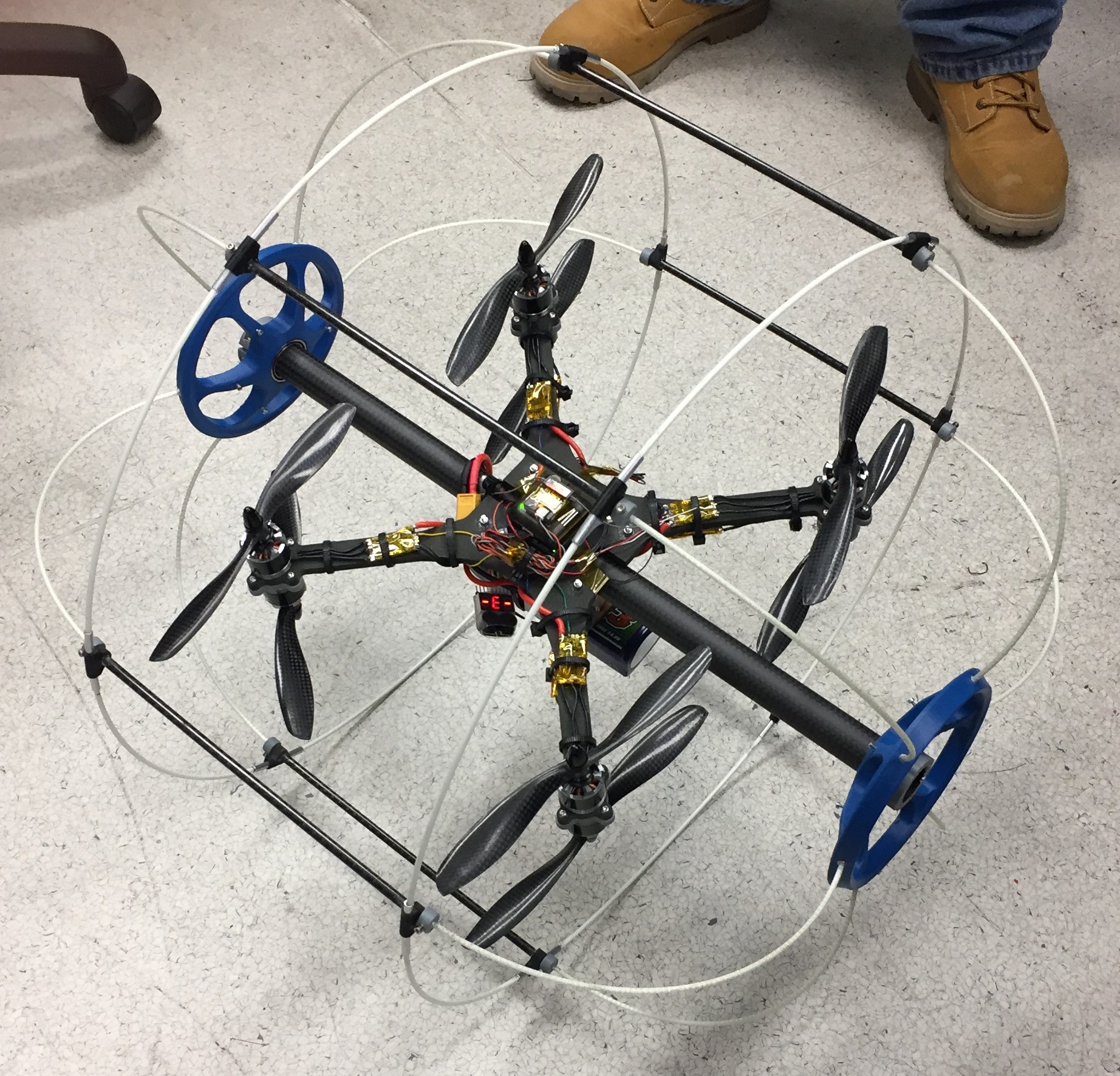 Rollocopters: Improvement #1: Tiltrotors
Goal: Build versions of the rollocopter with tilting rotor axes. (build a 4 rotor and 3 rotor version)

Motivation: the ability to tilt the rotors improves many capabilities:
Should be more efficient while rolling
Pushes dust behind the sensors
Better control of sensor pointing
Better maneuverability and stopping

Activity: Build a 4 rotor or 3 rotor tilting rotor rollocopter
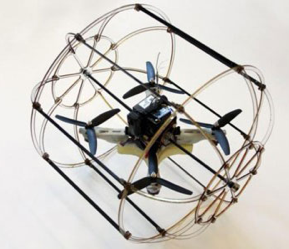 Contacts: 
Caltech: Amanda Bouman (grad student)         abouman@caltech.edu
JPL:       Arash Kalantari                                    arash.kalantari@jpl.nasa.gov
Rollocopters: Improvement #2: 2 or 4 wheels?
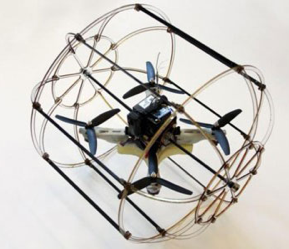 Goal: Determine if 2 wheels or 4 wheels provide better operation on the ground. Or, propose some other novel ground mobility idea.

Motivation: high performance ground mobility of the rollocoptor is an important performance objective. 

Activity: Build a 4 wheel version of the rollocopter.  Compare it to the 2-wheeled version in terms of energy usage and maneuverability
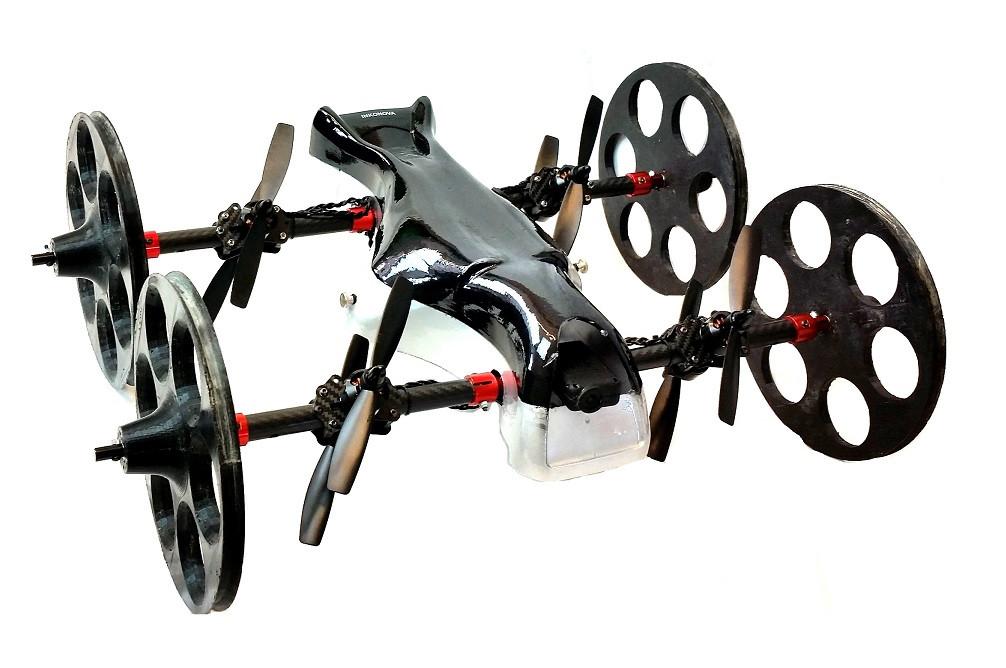 Contacts: 
Caltech: Drew Singletary drewsingletary1@gmail.com
Project: ground mobility system #1
Goal: Equip a Husky robot with a sensor system. 

Motivation: Ground robots will be play an important role in energy distribution and communication in the underground environment

Activity: Equip a Husky  robot with (1) Velodyne ladar, (2) multiple Intel Real Sense sensors; (3) a NUC multi-core computer.  After the vehicle is equipped, also develop a motion planning system.
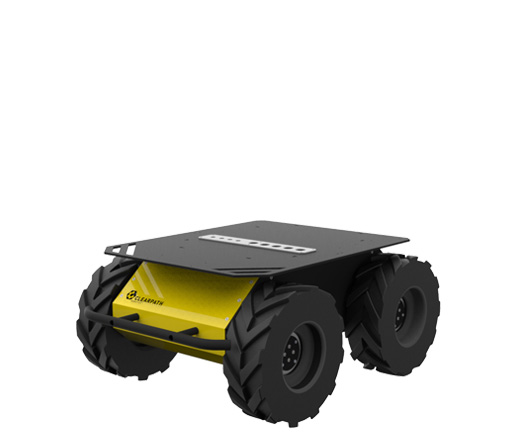 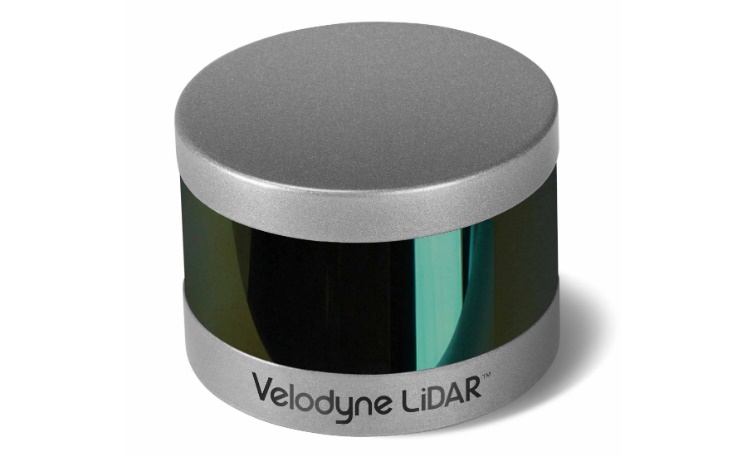 Contacts: 
Caltech: Anushri Dixit (grad student):  adixit@Caltech.edu
JPL: Ali Agha (team lead):                    aliakbar.aghamohammadi@jpl.nasa.gov
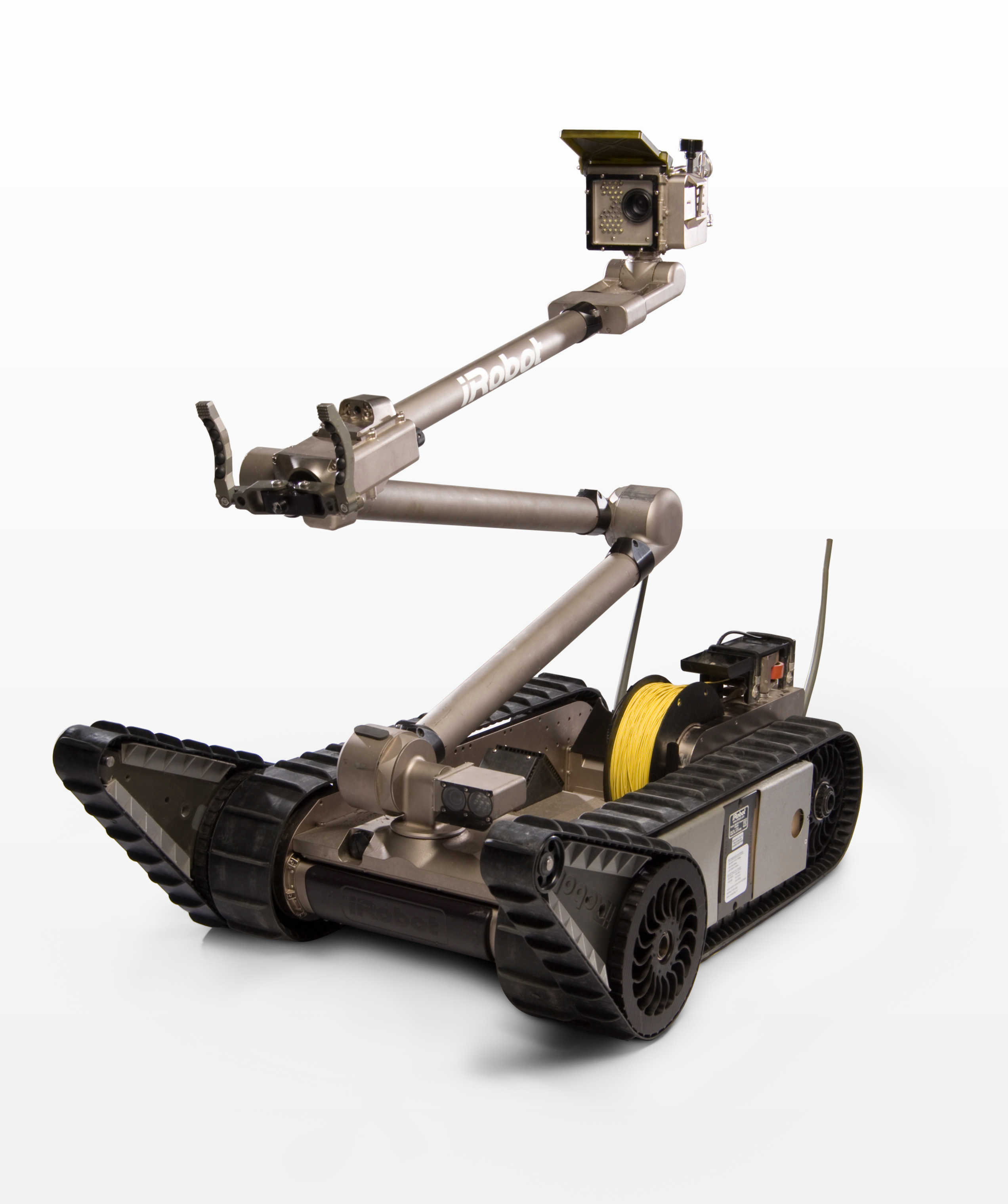 Project: ground mobility system #2
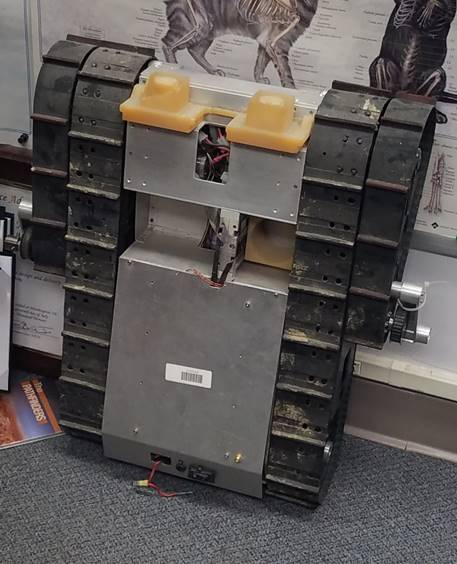 Goal: Renovate a PacBot tracked robot. 

Motivation: Tracked robots have excellent mobility over rough terrain. 

Activity: Interface the existing PacBot with a new on-board computing system (Intel NUC), and equip it with: (1) Velodyne ladar, (2) multiple Intel Real Sense sensors.  After the vehicle is equipped, also develop a motion planning system.
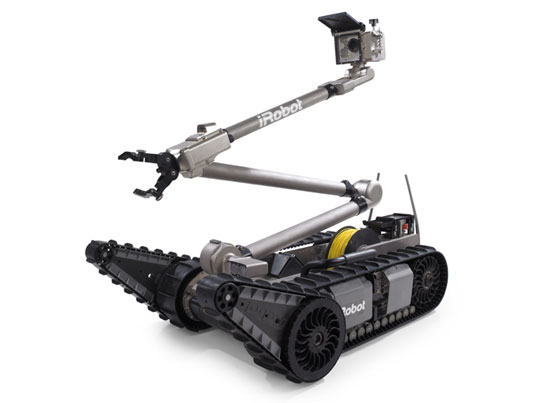 Contacts: 
Caltech: Joel Burdick:               jwb@robotics.caltech.edu
JPL: Ali Agha (team lead):        aliakbar.aghamohammadi@jpl.nasa.gov
Project: Sensing #1
Goal: Build a 3D Lidar from a 2-D scanning Lidar

Motivation: 3D lidars provide essential data for navigation, but they are heavy and expensive.  

Activity: Add a motorized tilting axis to a low cost, low mass, 2D scanning lidar.   Develop the sensor processing algorithms to structure the Lidar data in a 3D map.
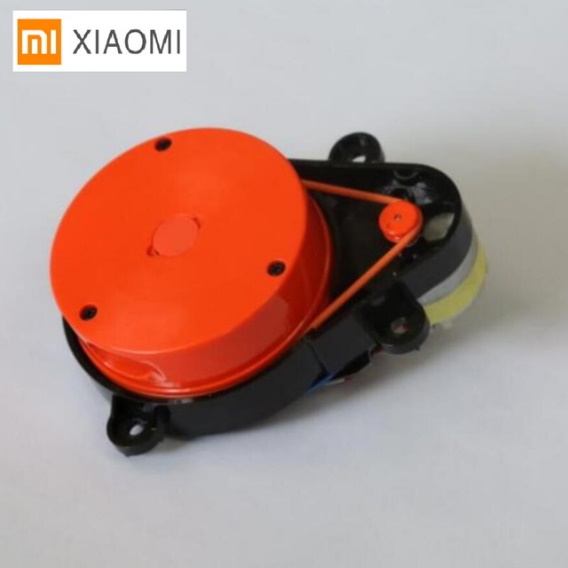 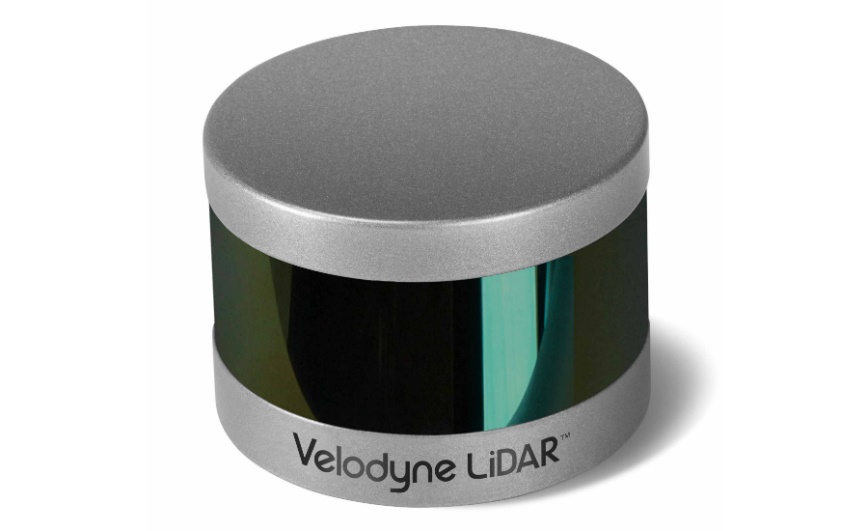 $4,000 and 560 grams
$100 and ~120 grams
Contacts: 
Caltech: Anushri Dixit, Joel Burdick:  adixit@caltech.edu, jwb@robotics.caltech.edu
Battery swap/ recharging technology
Goal: Build a recharging station for drones

Motivation: During the competition, it is likely that the drones will run out of energy before the mapping is complete.  Recharging will ensure full operational capability 

Activity: Design and build a system which will allow a drone to autonomously land and recharge its batteries, or receive a fully charged battery swap.
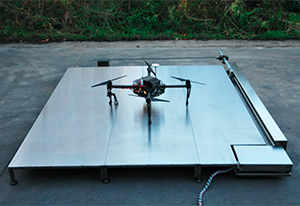 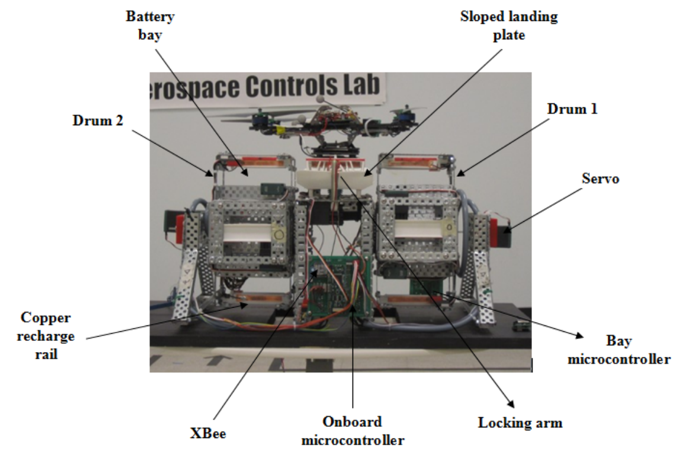 Contacts: 
Caltech: Joel Burdick:    jwb@robotics.caltech.edu
JPL: Ali Agha (team lead):        
            aliakbar.aghamohammadi@jpl.nasa.gov
Project: Mapping #1: MultiRobot Mapping
Goal: Develop a mapping system that merges data from multiple robots and multiple sensor types

Motivation: High quality maps are essential to success in the competition.

Activity: A first effort will focus on extending an existing mapping algorithm and software package to multi-robot use.  Advanced work will develop a system from scratch.
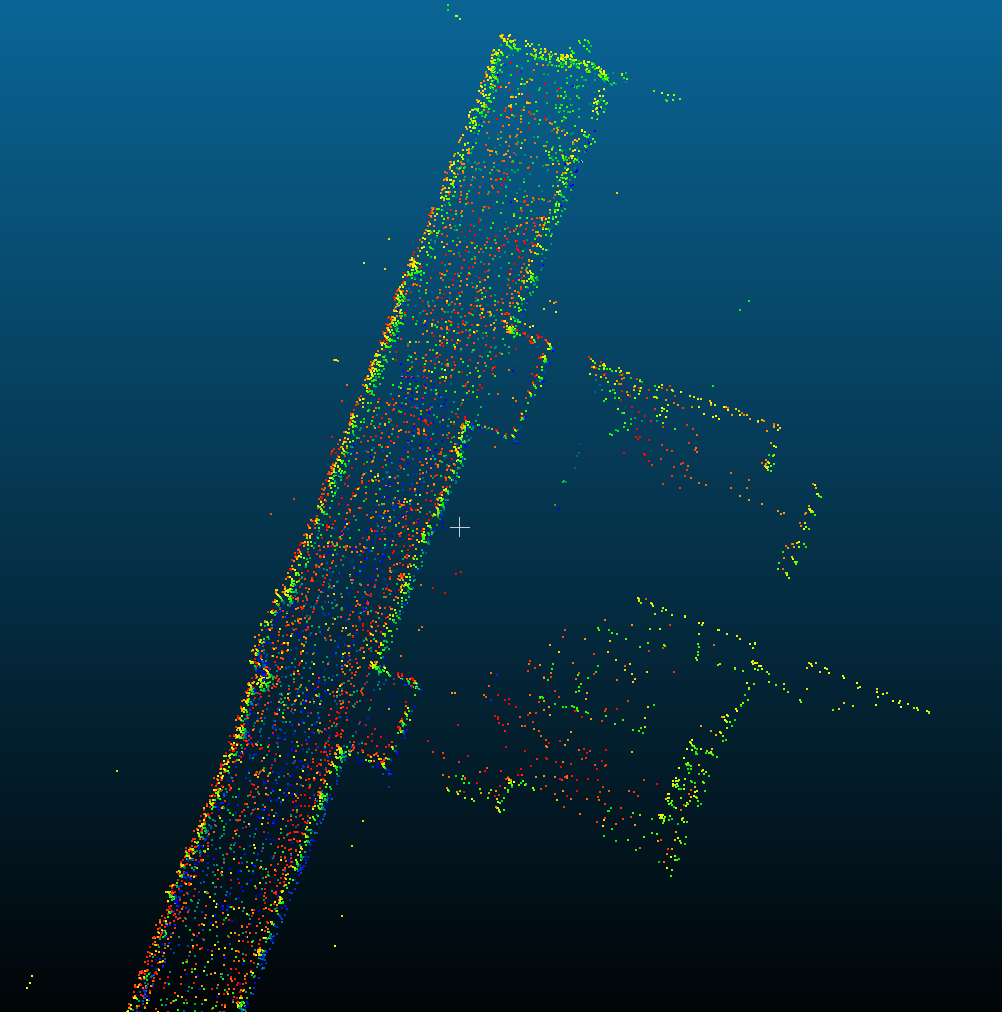 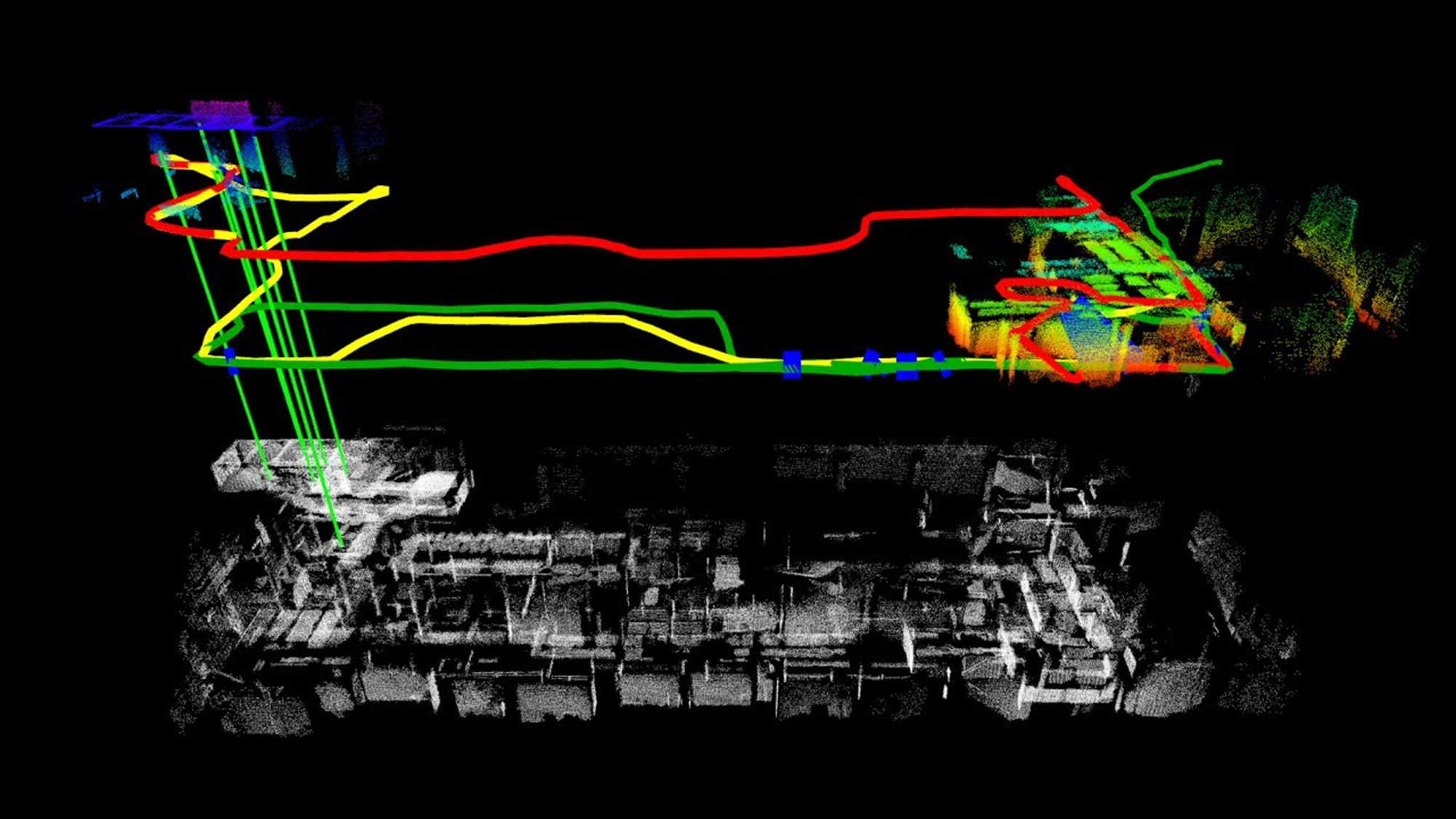 Contacts: 
Caltech: Anushri Dixit, adixit@caltech.edu
JPL: Rohan Thakker: rohan.a.thakker@jpl.nasa.gov